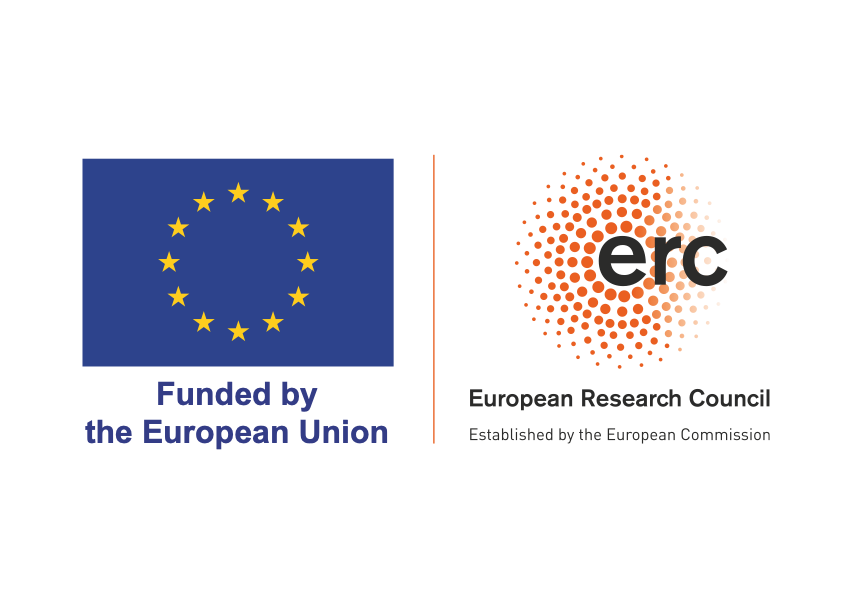 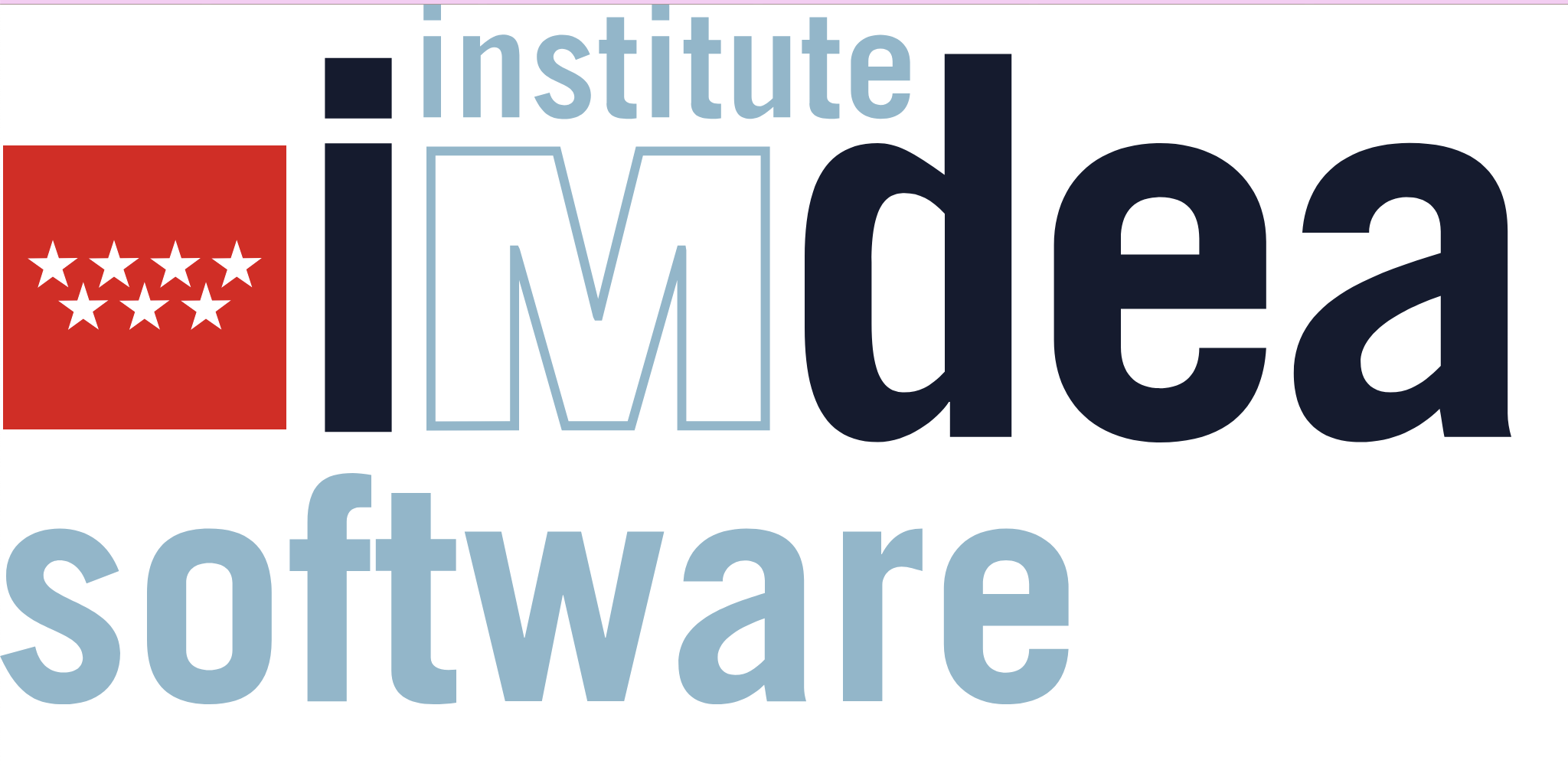 Black-Box Timed Commitments from Time-Lock Puzzles
Hamza Abusalah 		Gennaro Avitabile
IMDEA Software Institute (Madrid, Spain)
Time-Lock Puzzles (TLPs)
TLPs as a Form of Commitments
Sender
Receiver
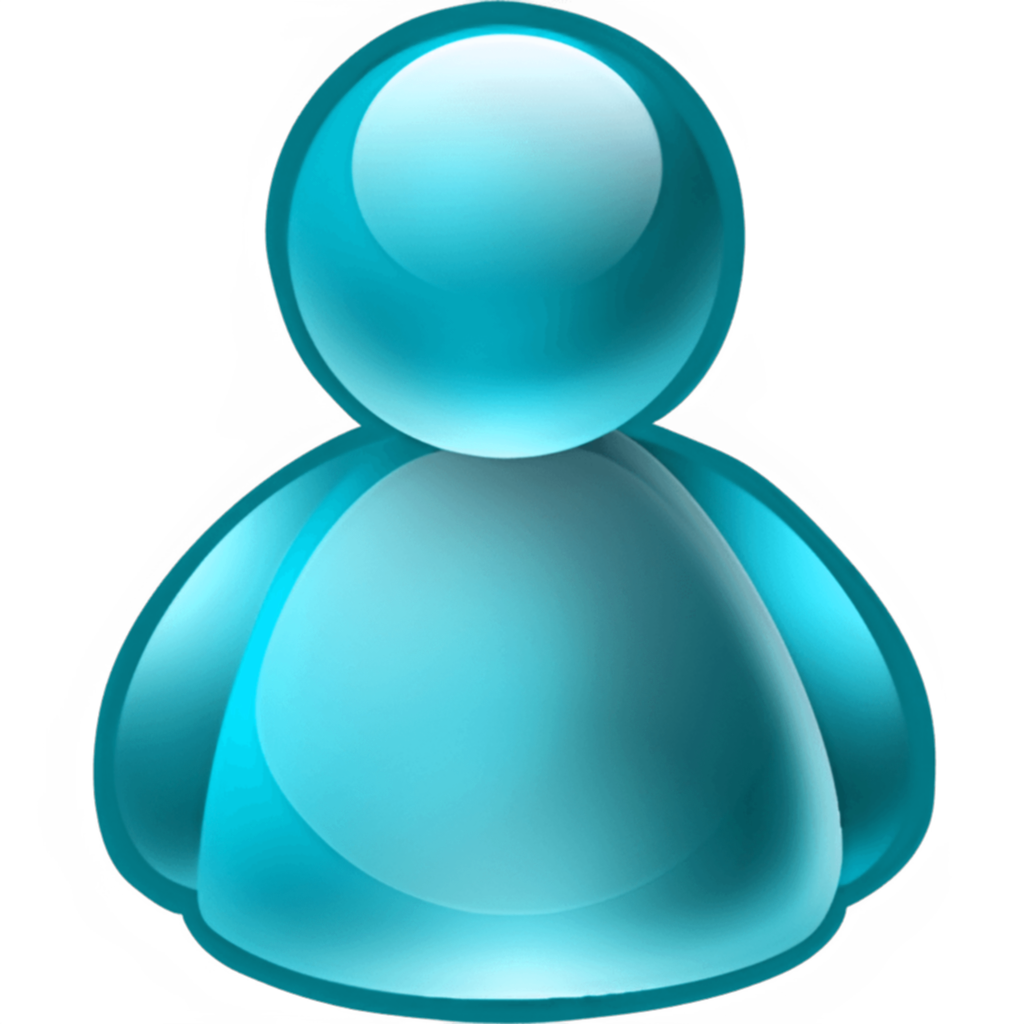 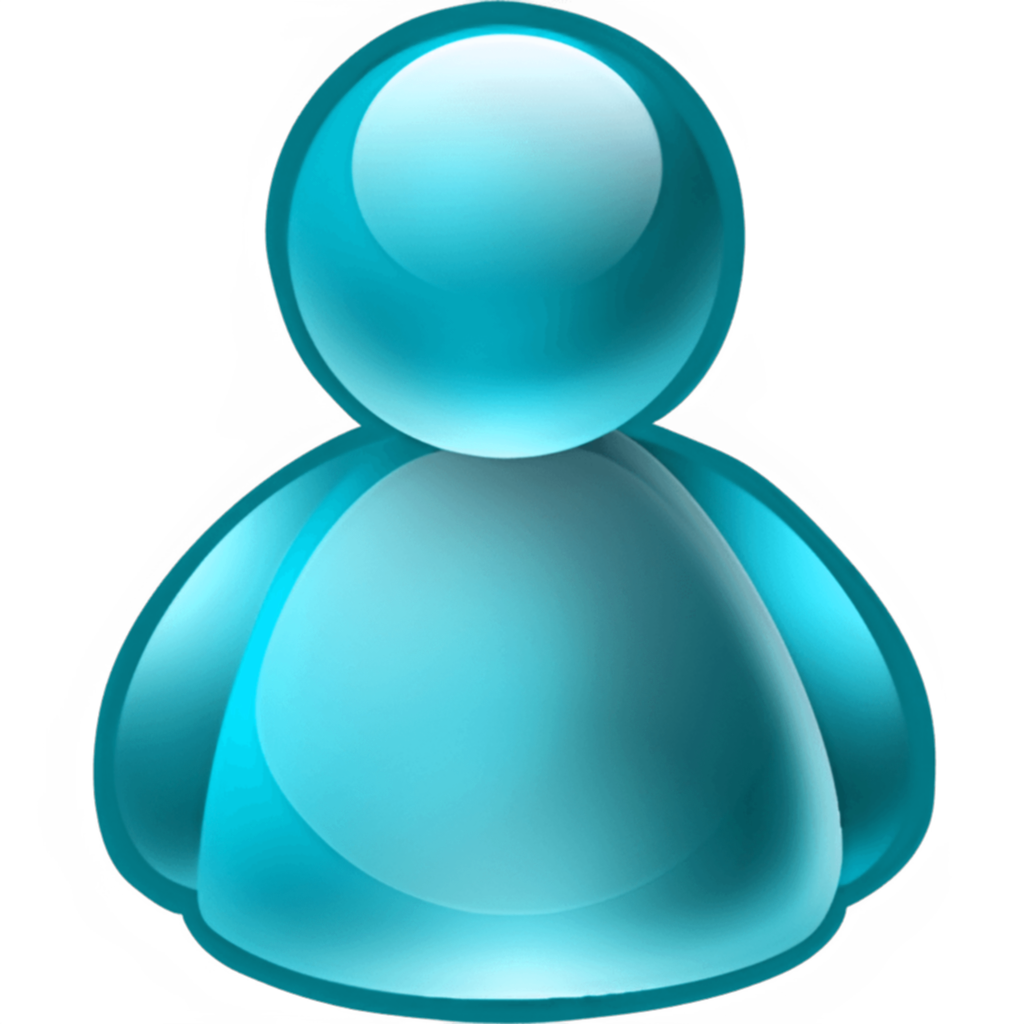 Commit Phase:
Completeness = Perfect Binding
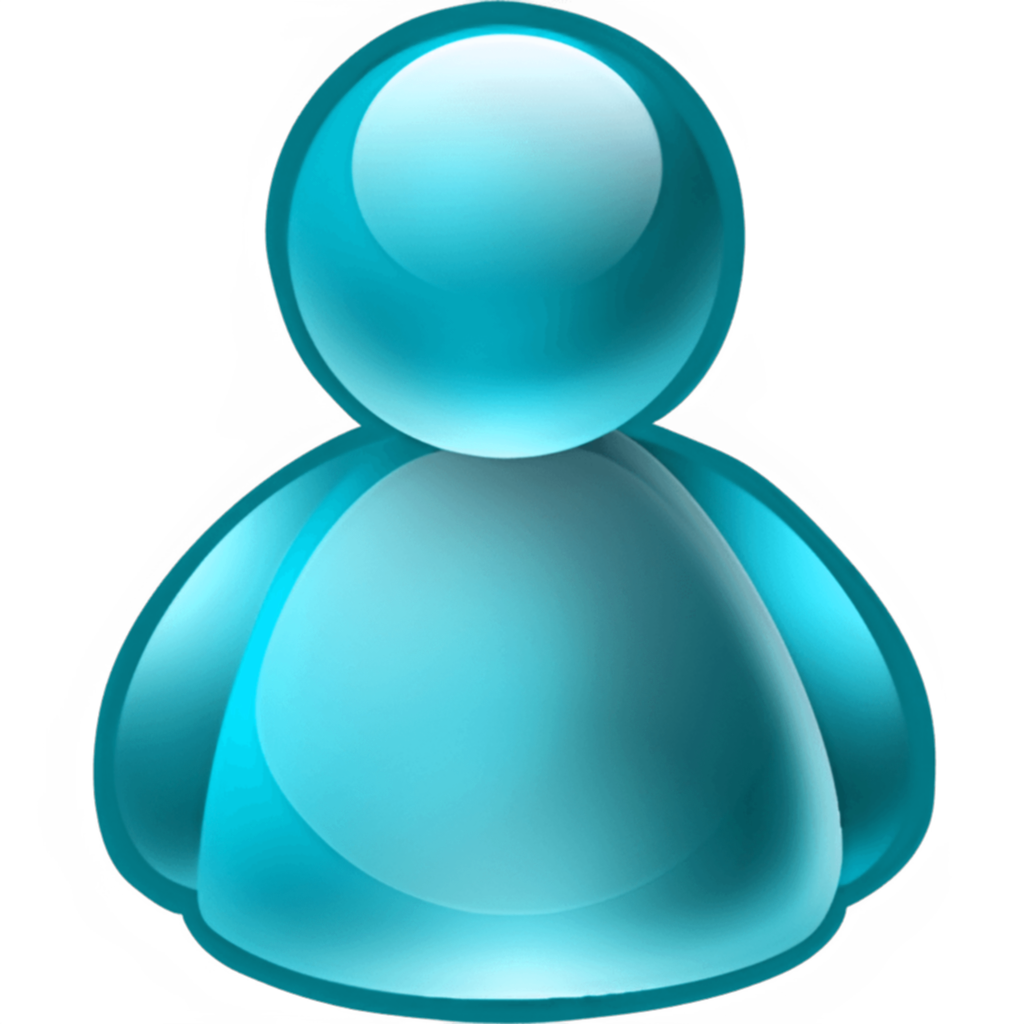 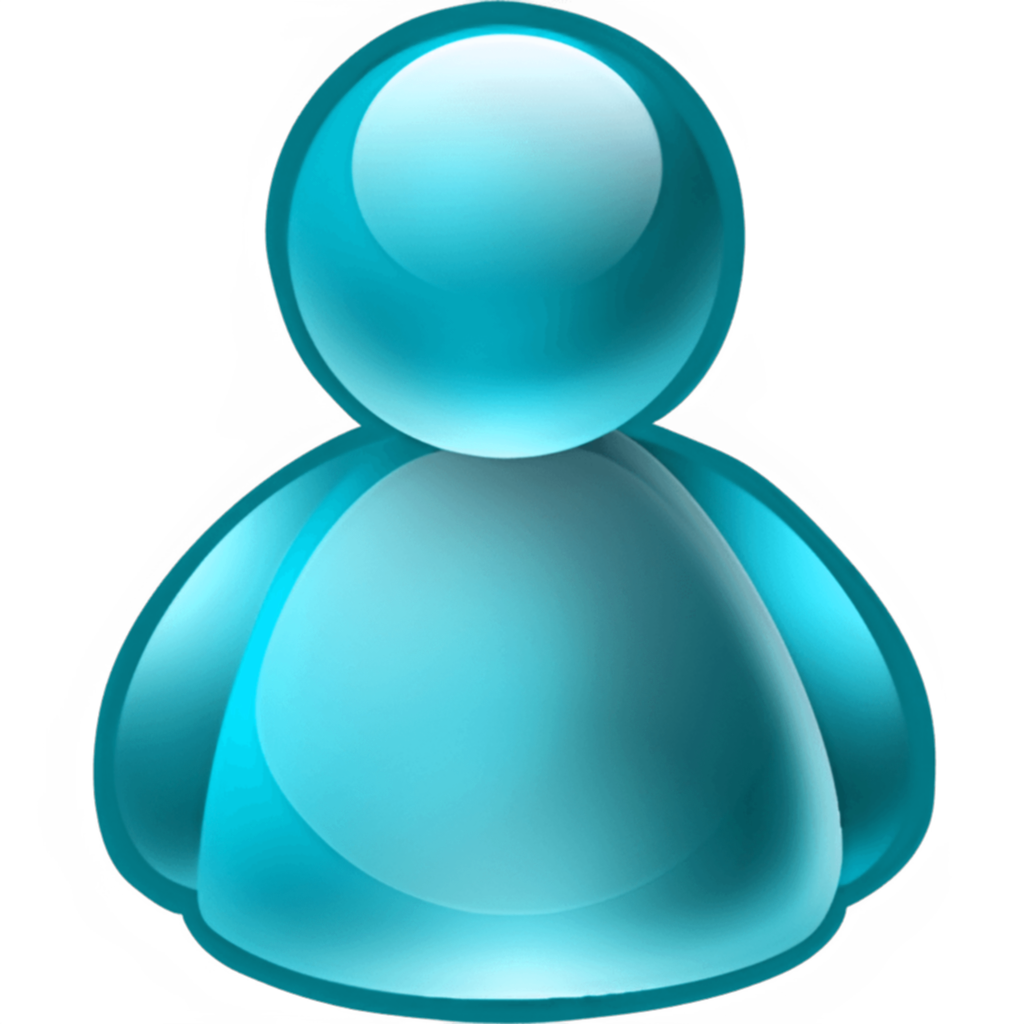 A puzzle has only one solution ->
Open Phase:
Check that:
Hardness = t-Hiding
???
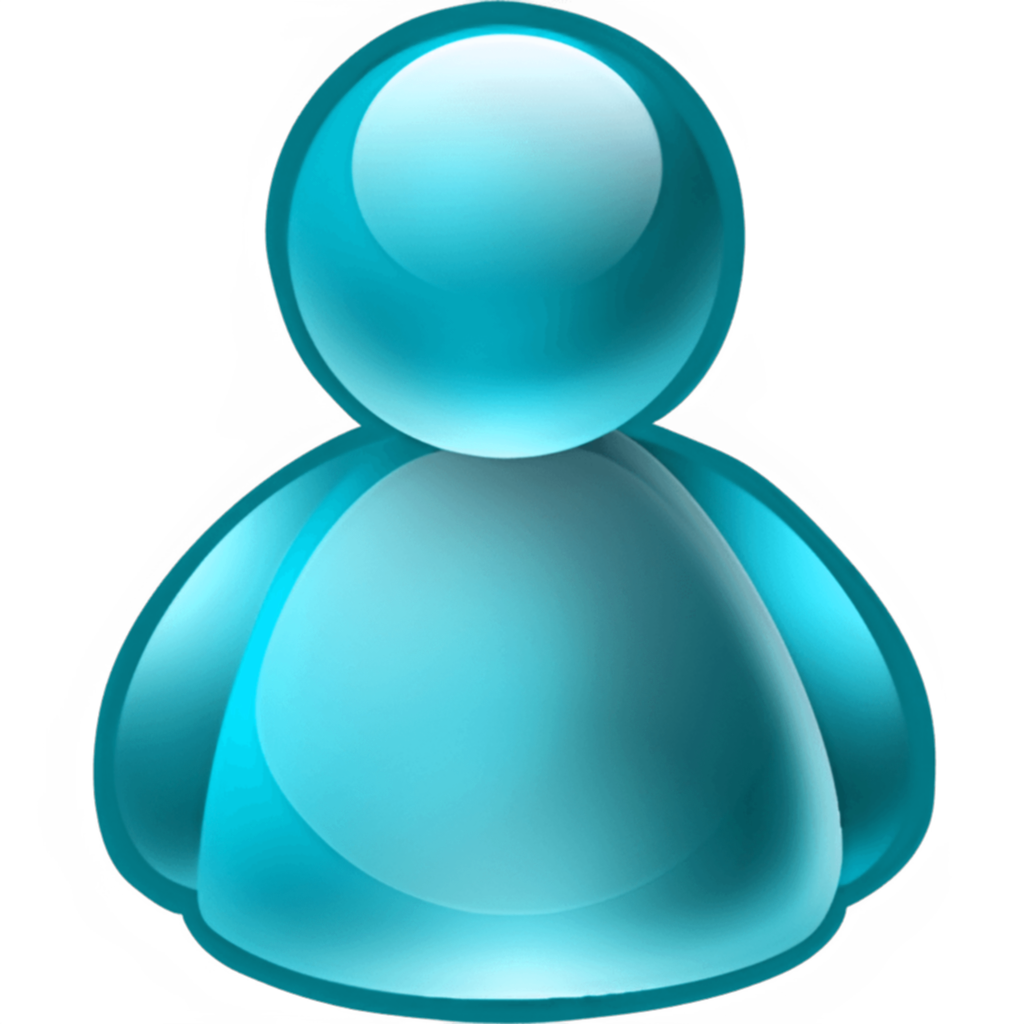 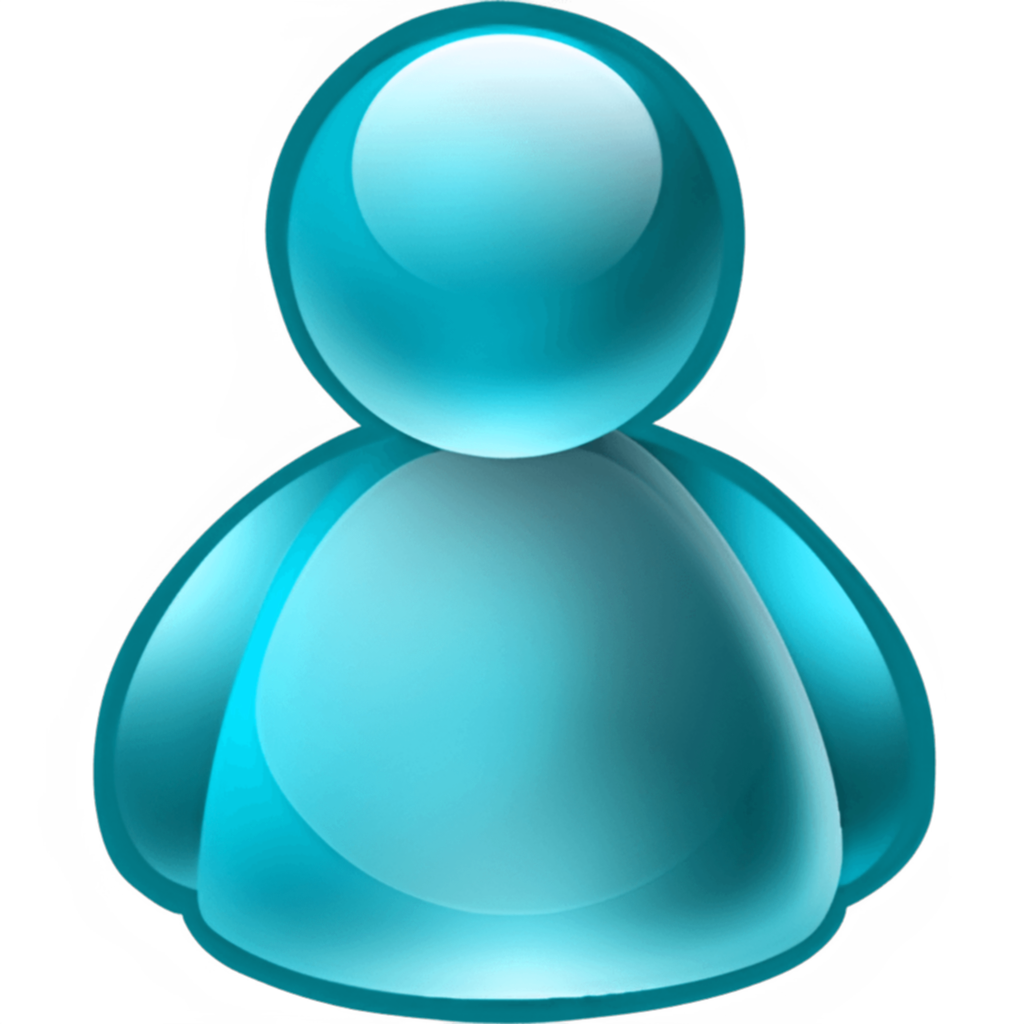 Force Open:
Well-formedness
Over-extraction
Public Verifiability
Previous Constructions and their Drawbacks
Drawbacks:
Single (family of) assumption 
Non-black-box
Not generic
Previous constructions [BN00,KLX20,FKPS21,CJ23]:
Use Repeated Squaring TLP in a non-black-box way
Use ZK to prove well-formedness of TLP
Use the specific features of the TLP to provide public verifiability
A First Attempt to Well-formedness
Sender
Receiver
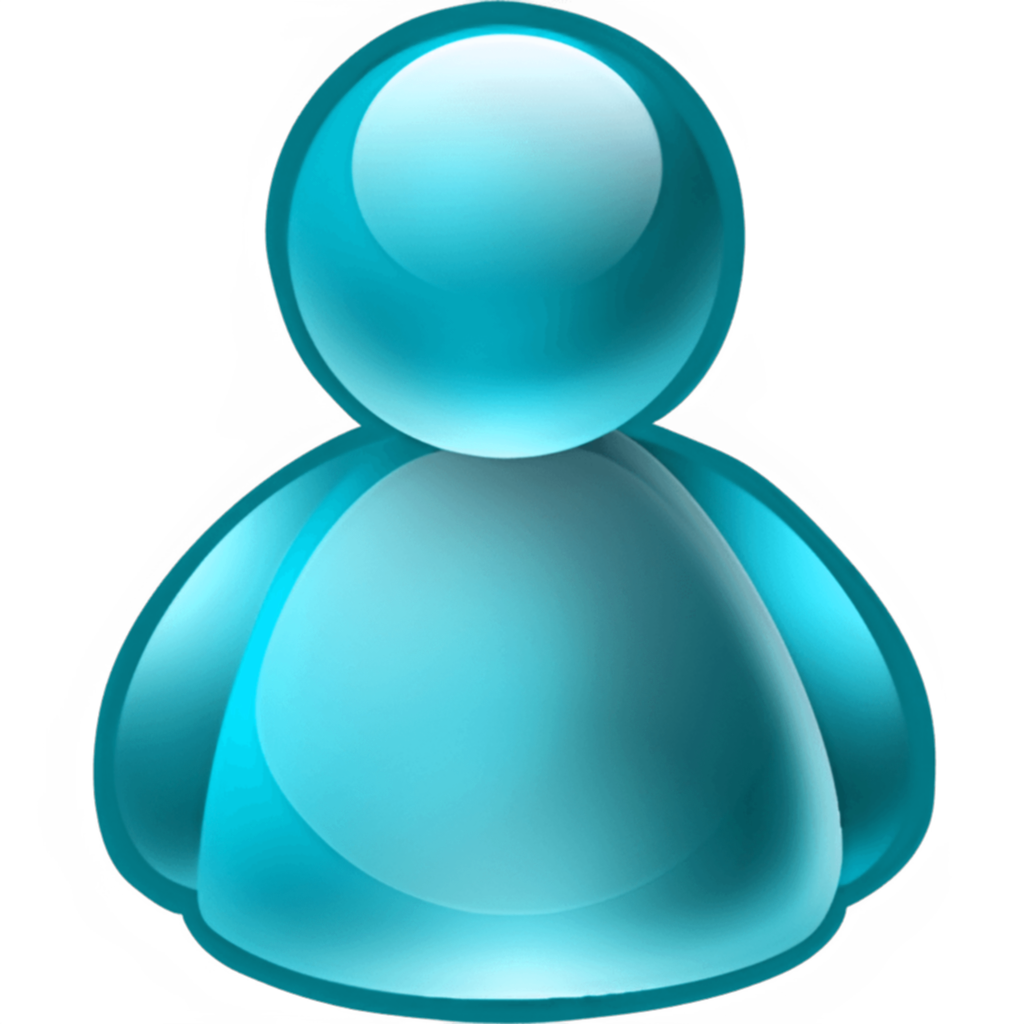 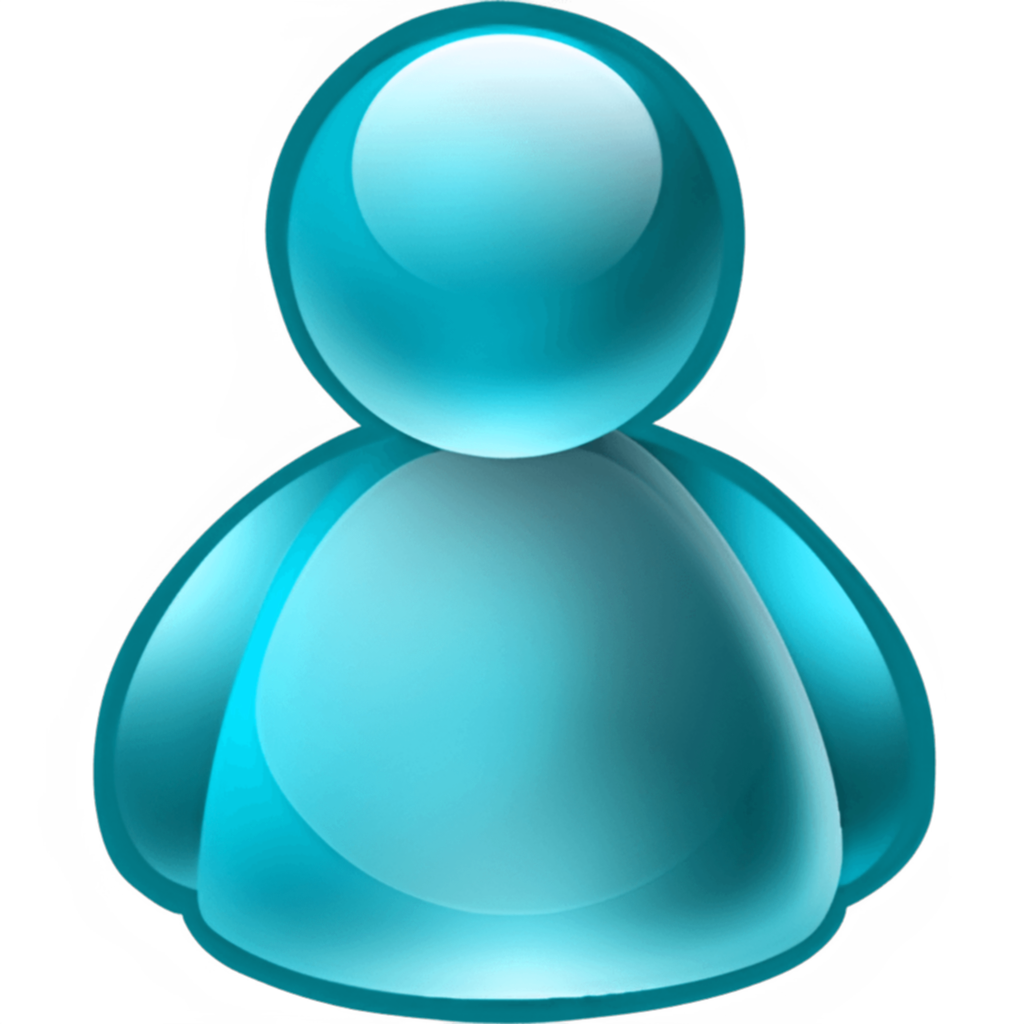 A First Attempt to Well-formedness
Sender
Receiver
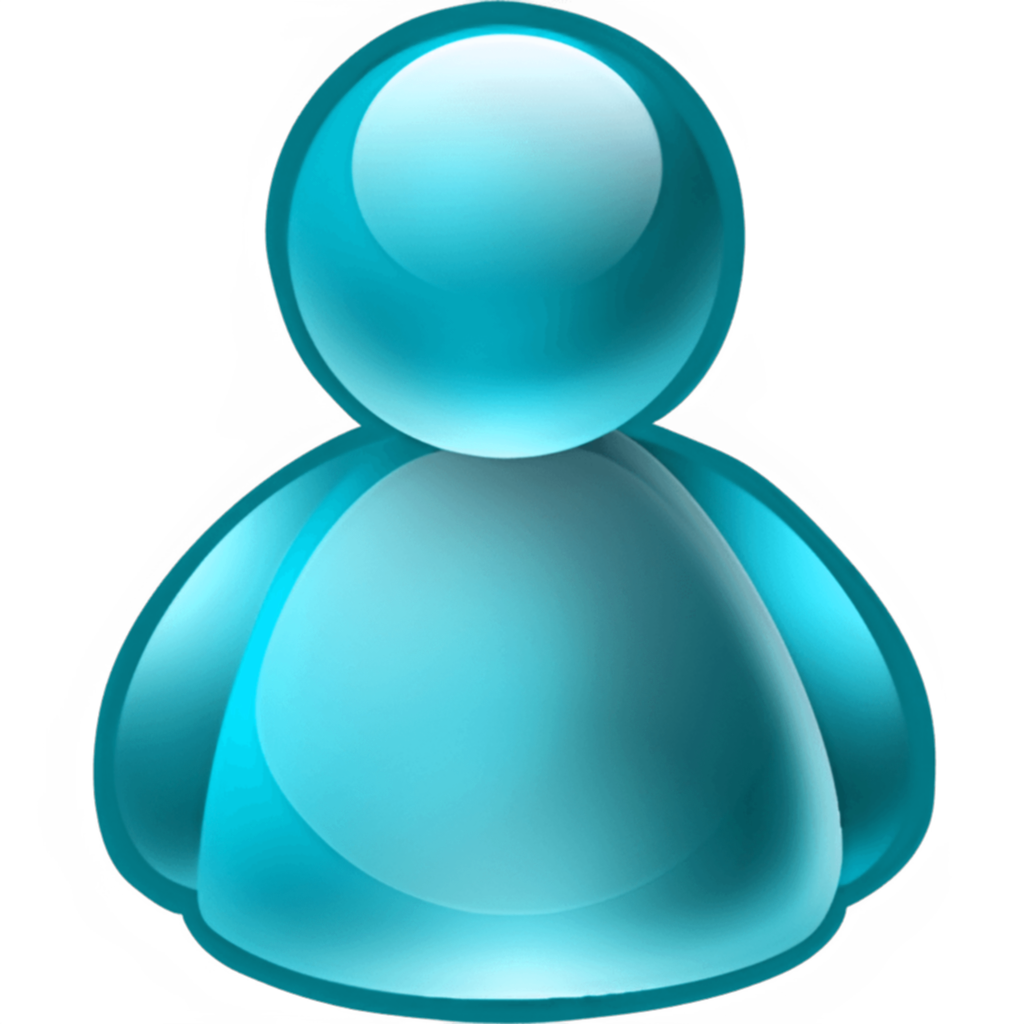 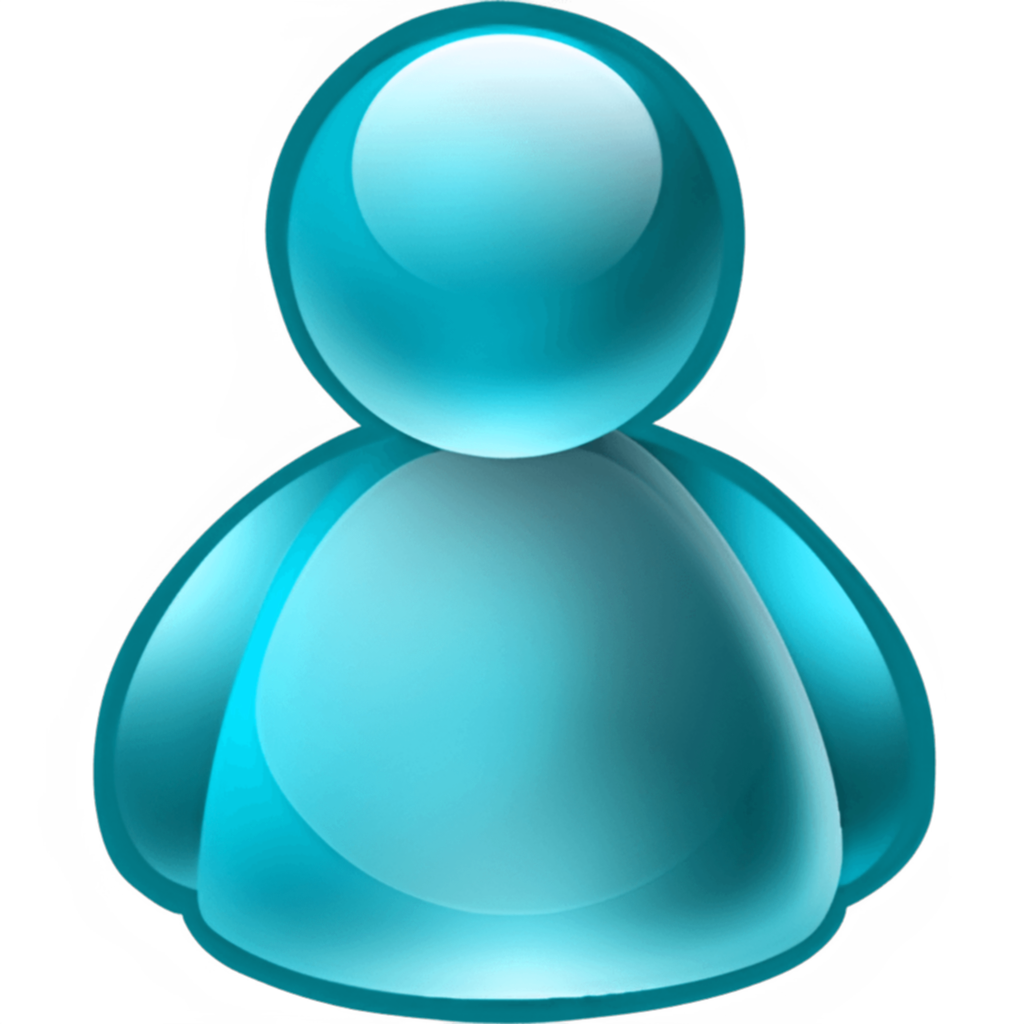 What if malicious Sender commits to a different message in every repetition?
A First Attempt to Well-formedness
Sender
Receiver
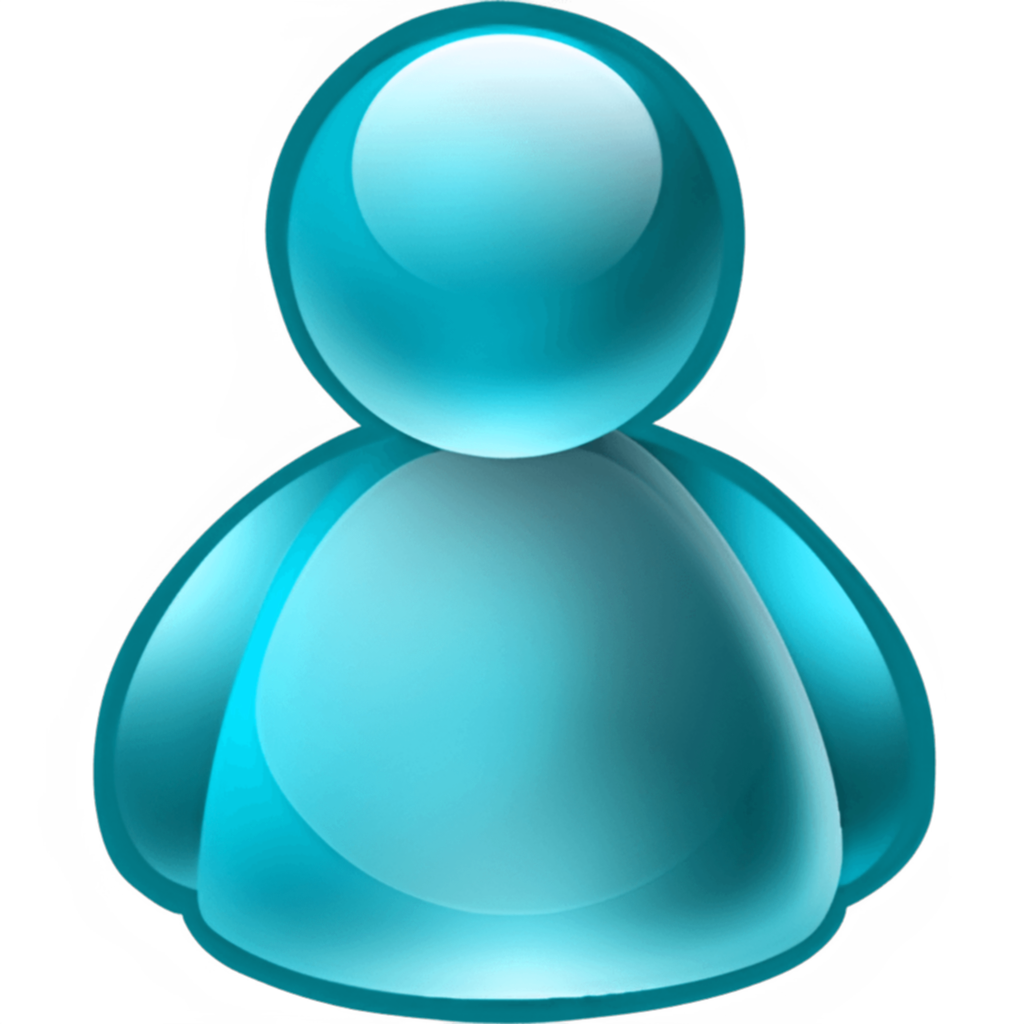 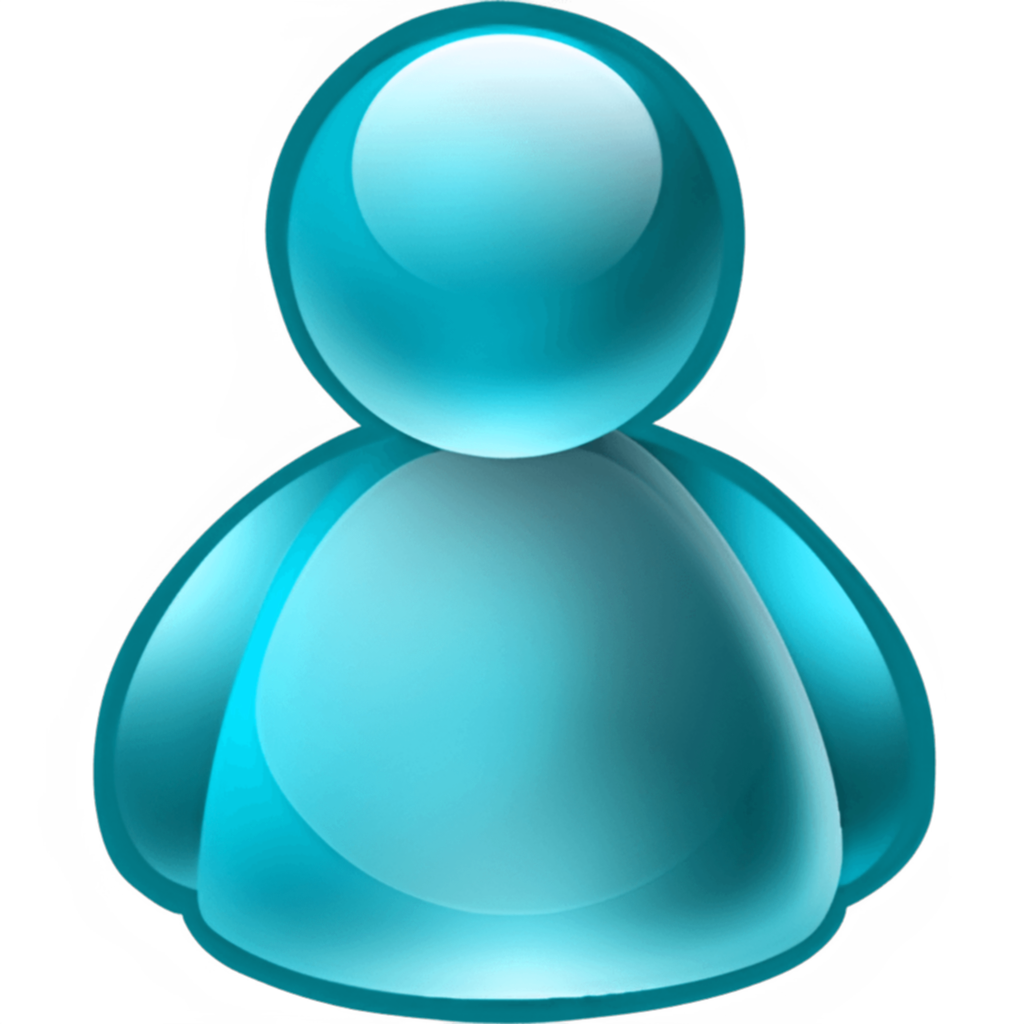 Isn’t this a problem?
No, if we can prove it
 in a black-box way!
MPC in the Head [IKOS07]
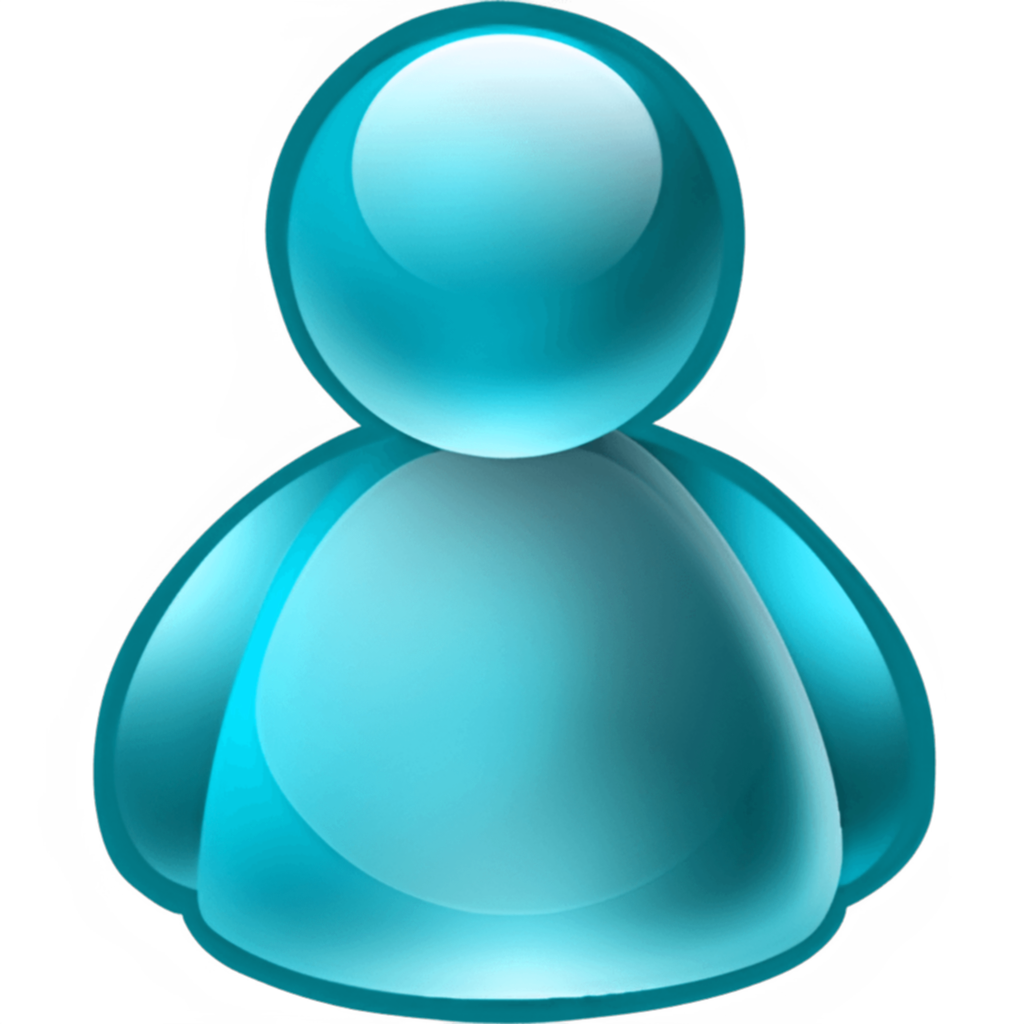 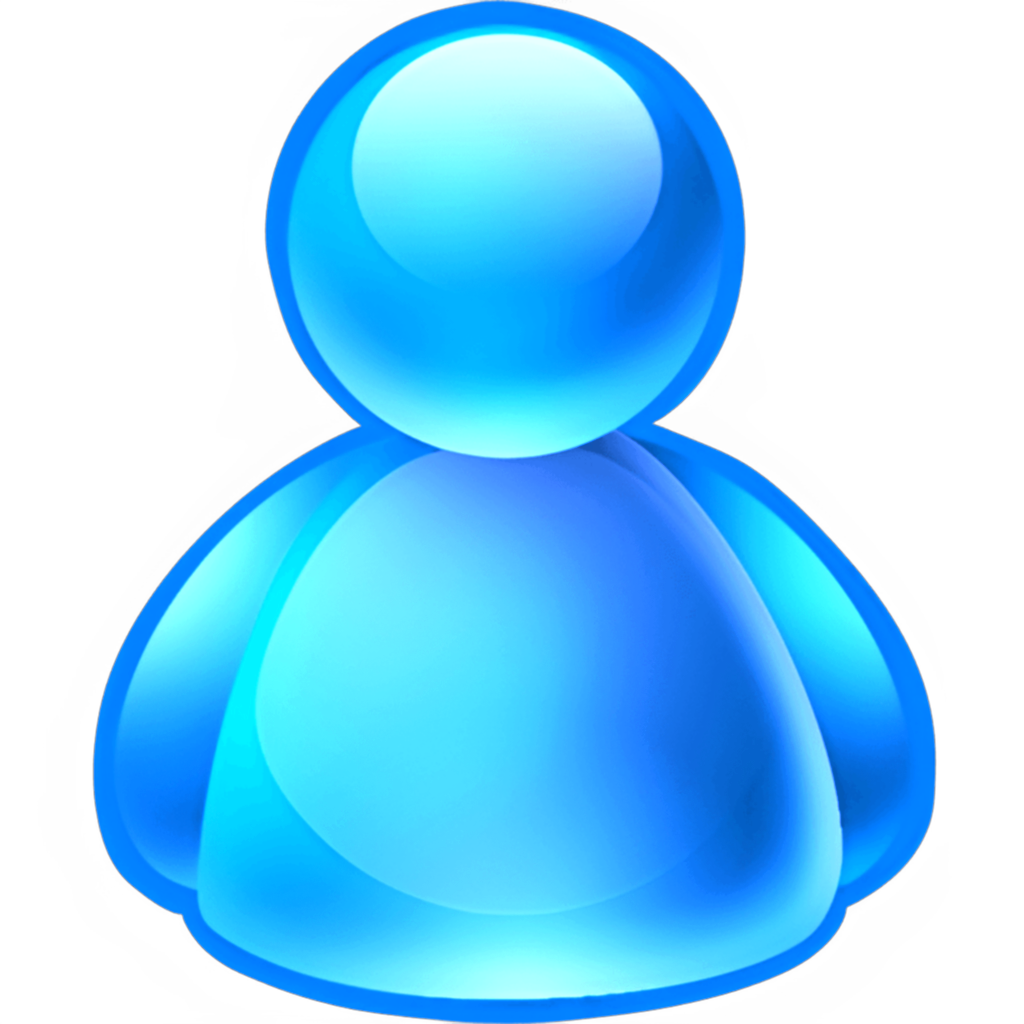 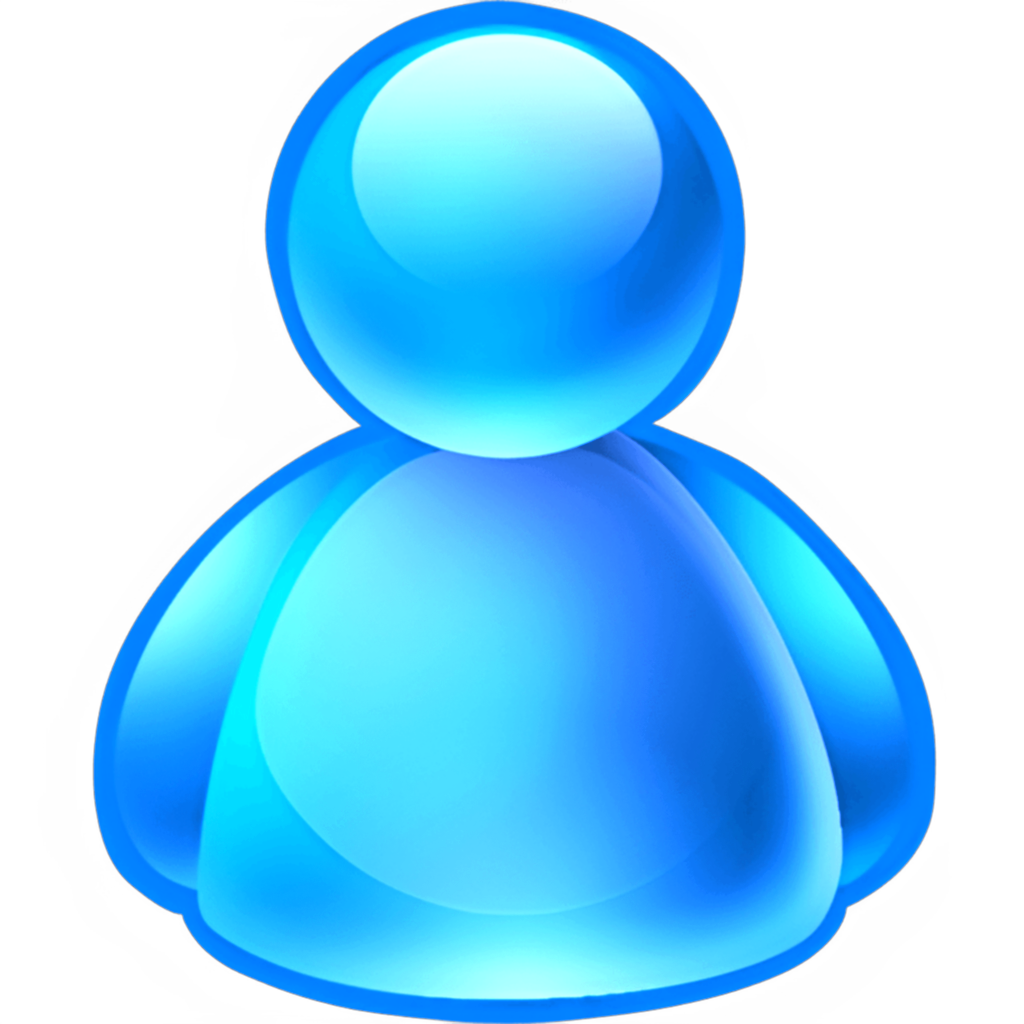 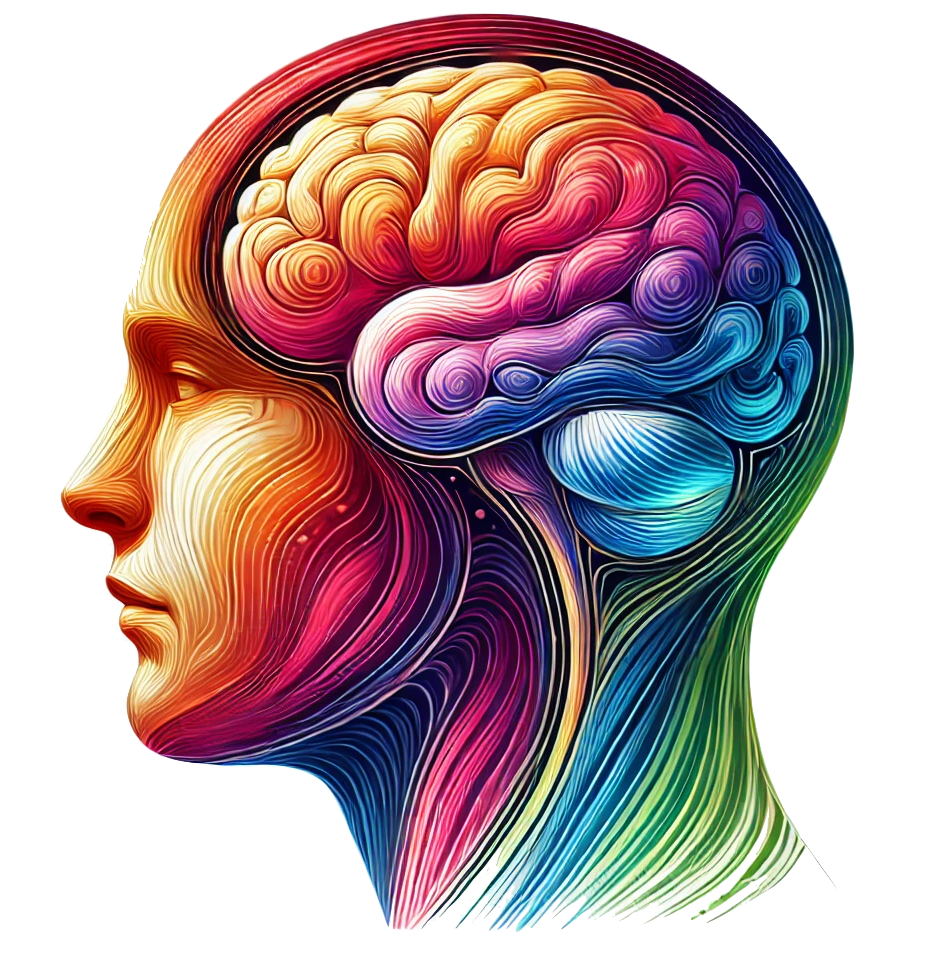 Verifier
[IKOS07] Yuval Ishai et al. Zero knowledge from secure multiparty computation. STOC 2007.
Black-Box Commit-and-Prove [GLOV12]
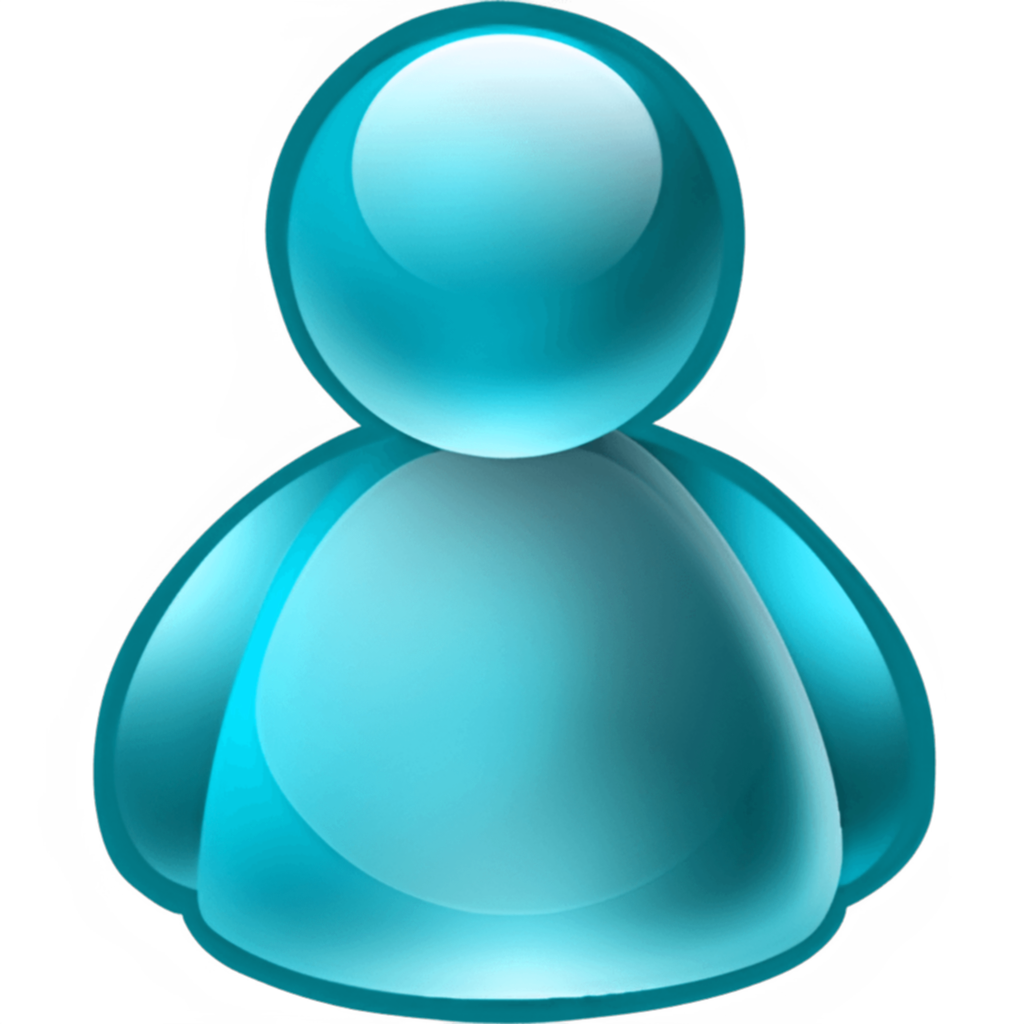 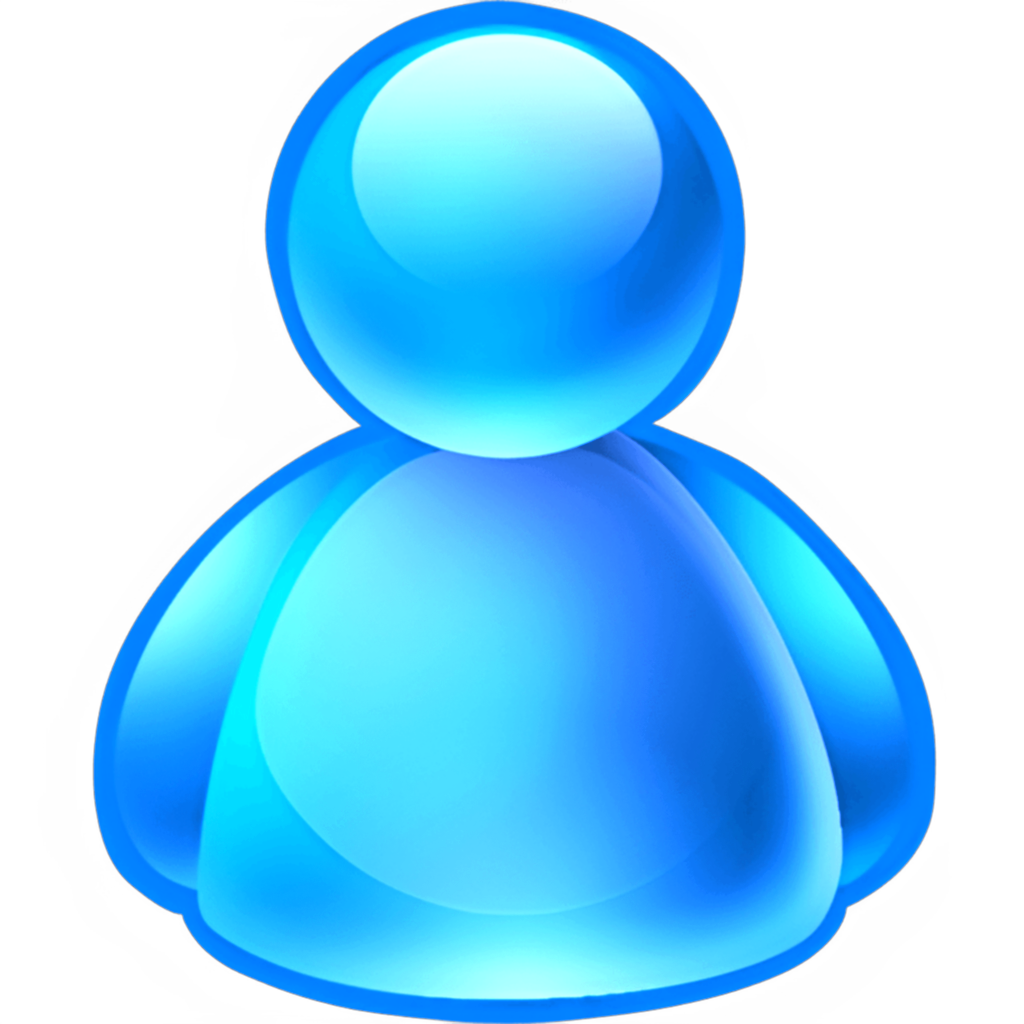 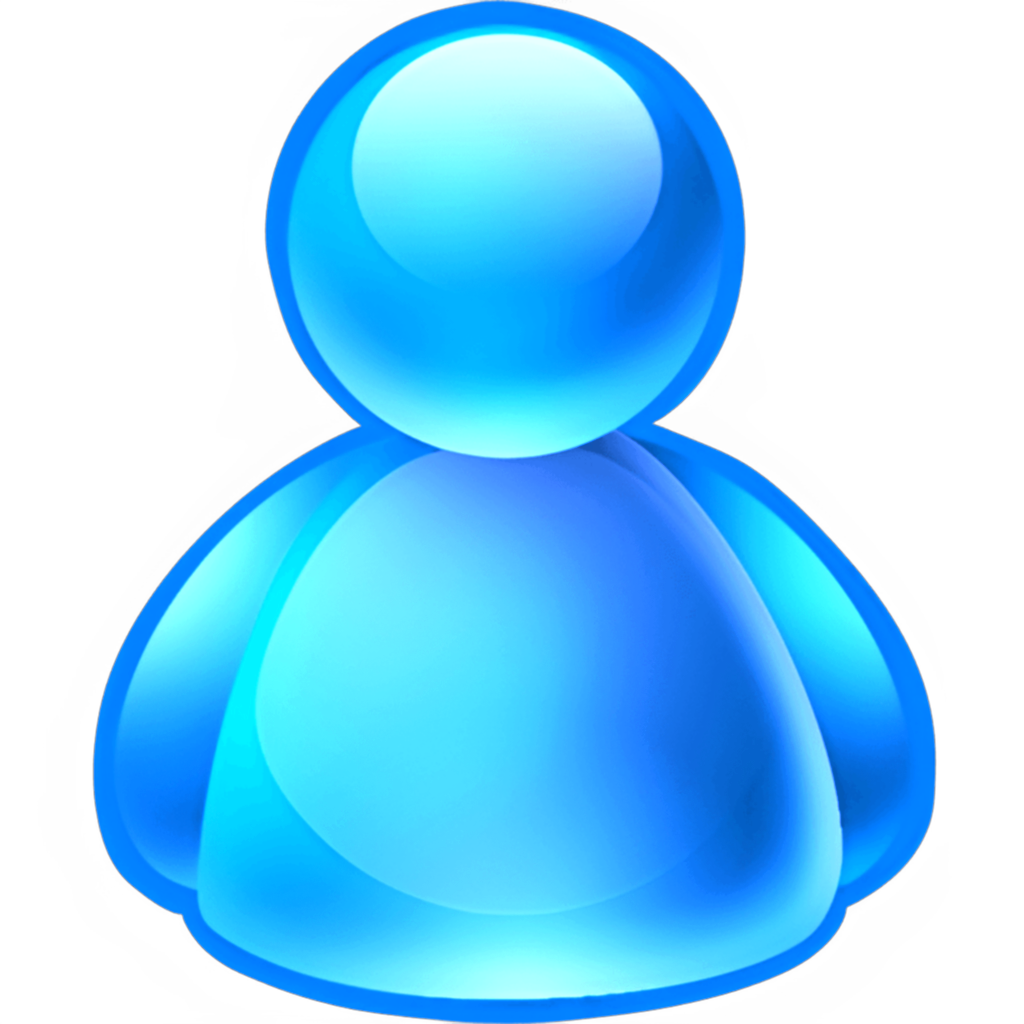 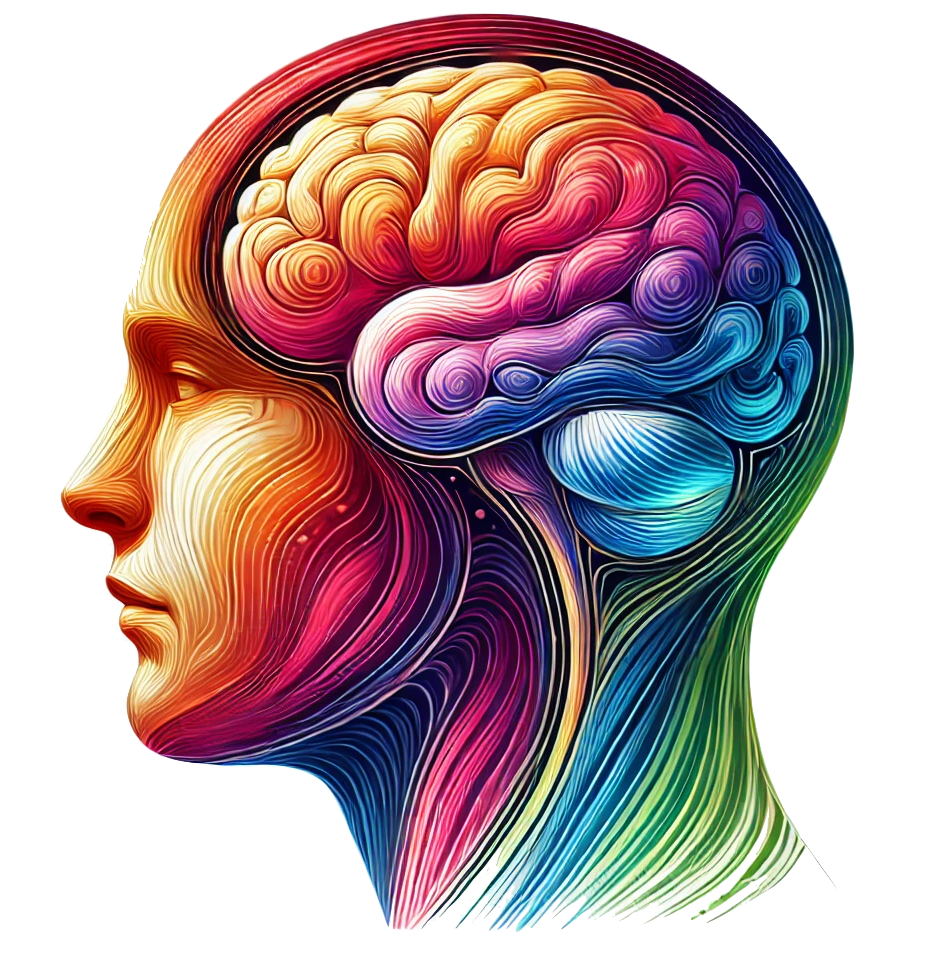 Verifier
[GLOV12] Vipul Goyal et al. Constructing non-malleable commitments: A black-box approach. FOCS 2012.
Timed Commitment from TLP (Commit Phase)
Receiver
Sender
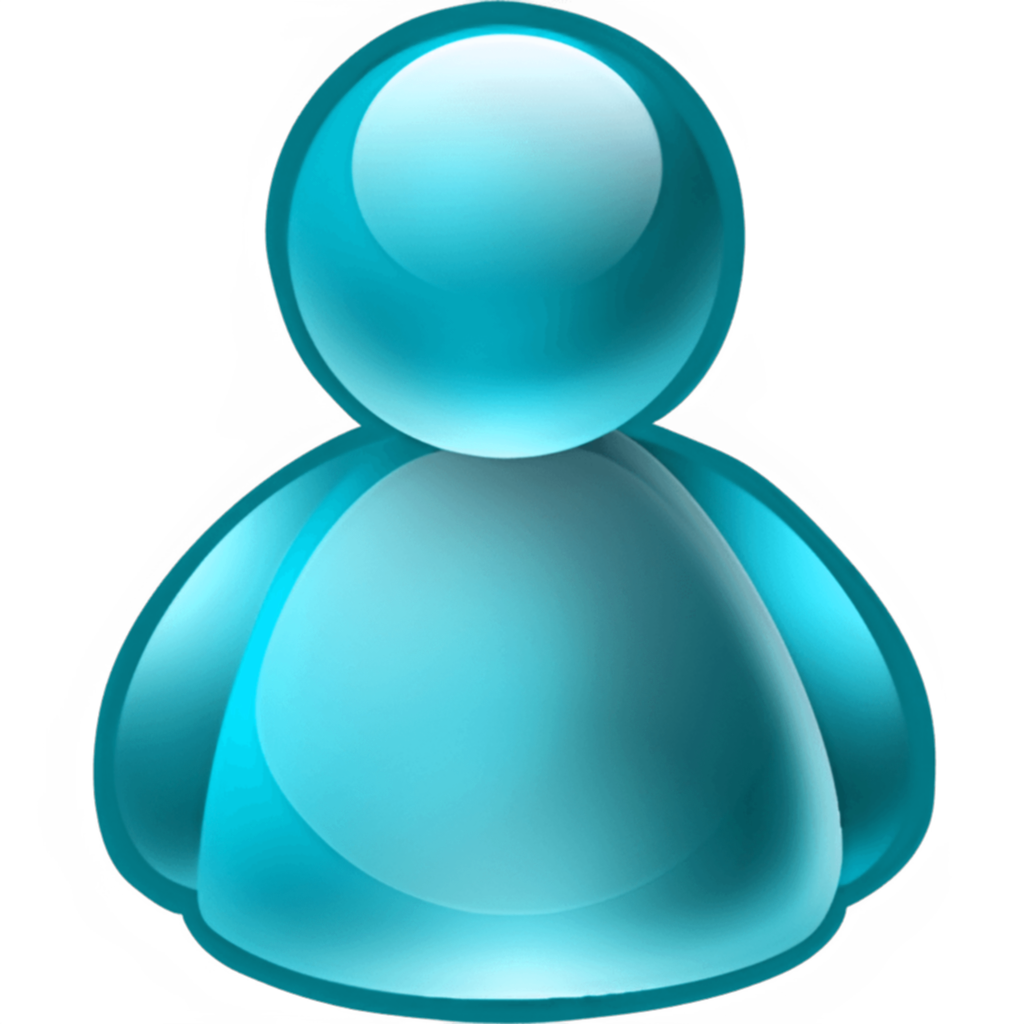 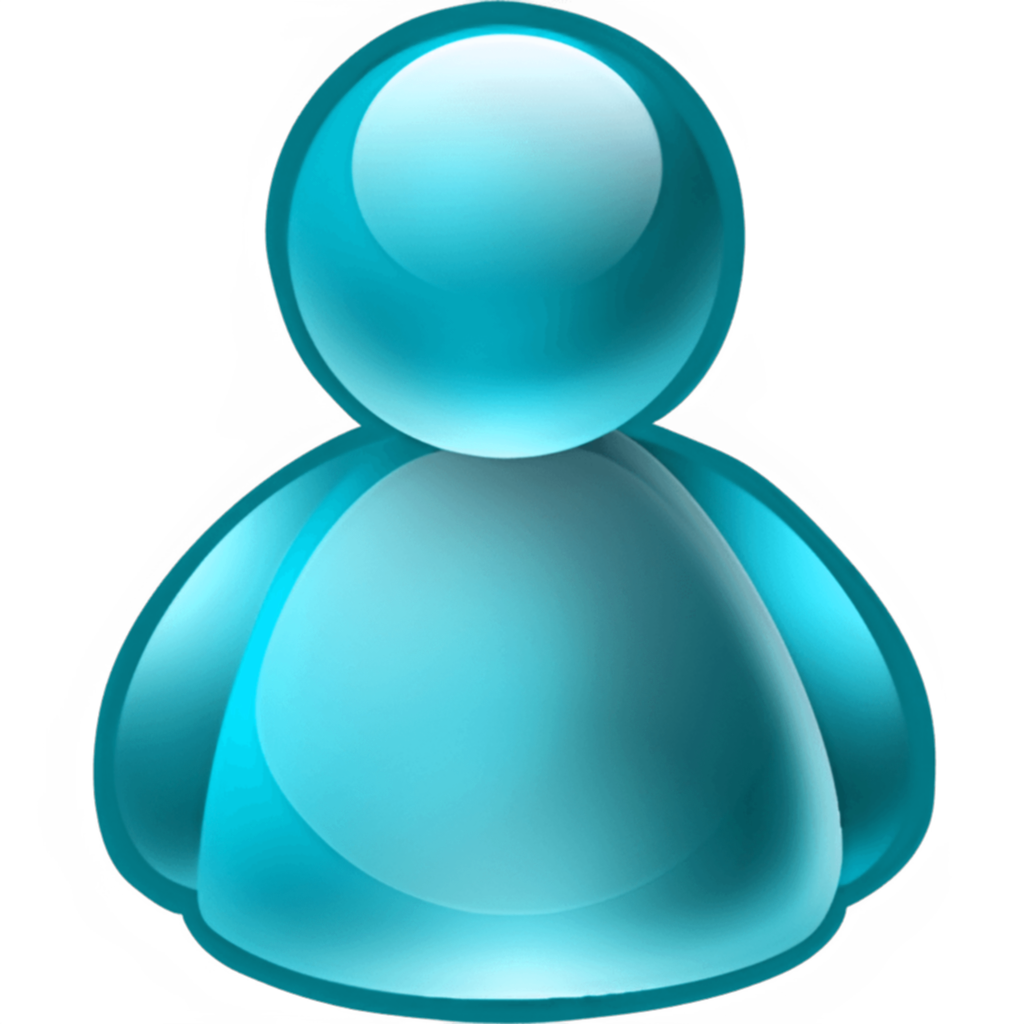 Commit to parties’ inputs with TLPs
Challenge two views and parties’ inputs per repetition
Open all the challenged views and parties’ inputs
[KOS18] Dakshita Khurana et al. Round optimal black-box “commit-and-prove”. TCC 2018.
Timed Commitment from TLP (Open Phase)
Receiver
Commit Phase:
Sender
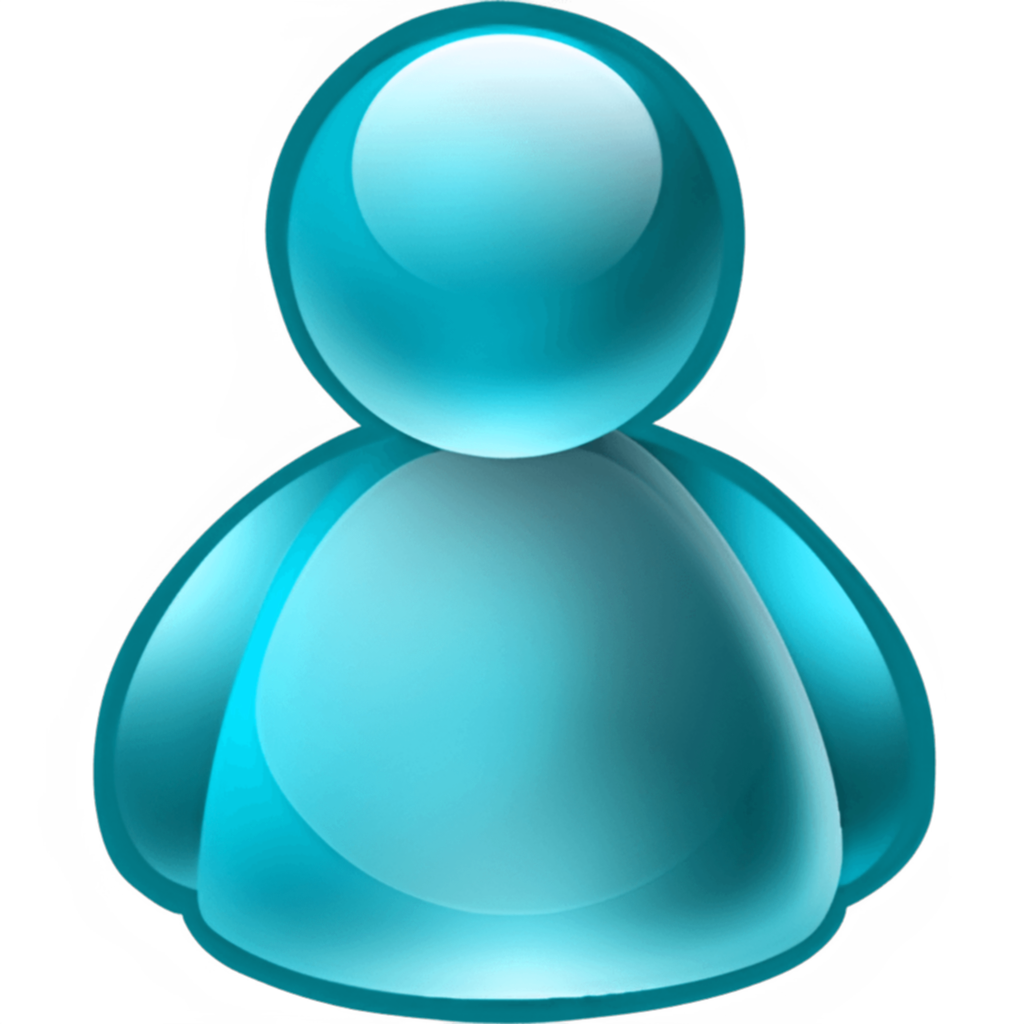 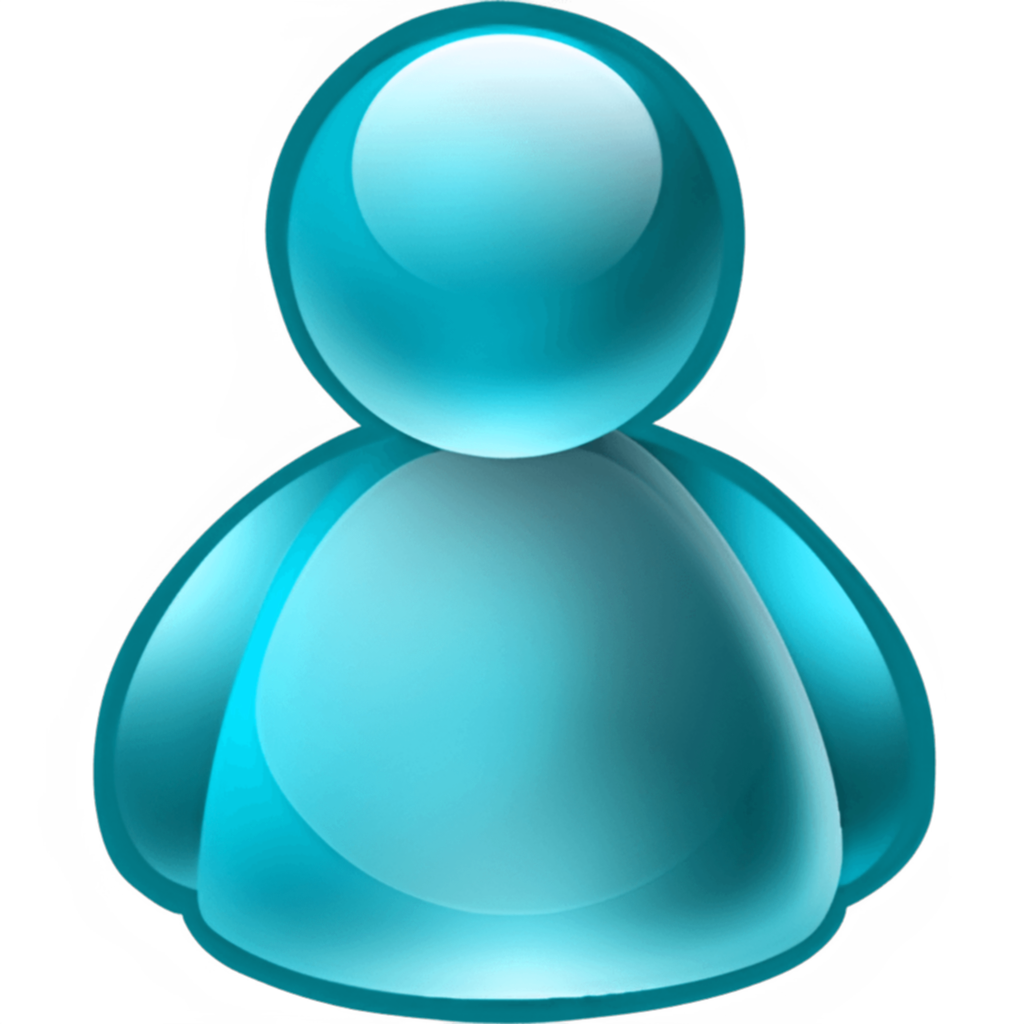 Protocol in which 2 puzzles per repetition are opened
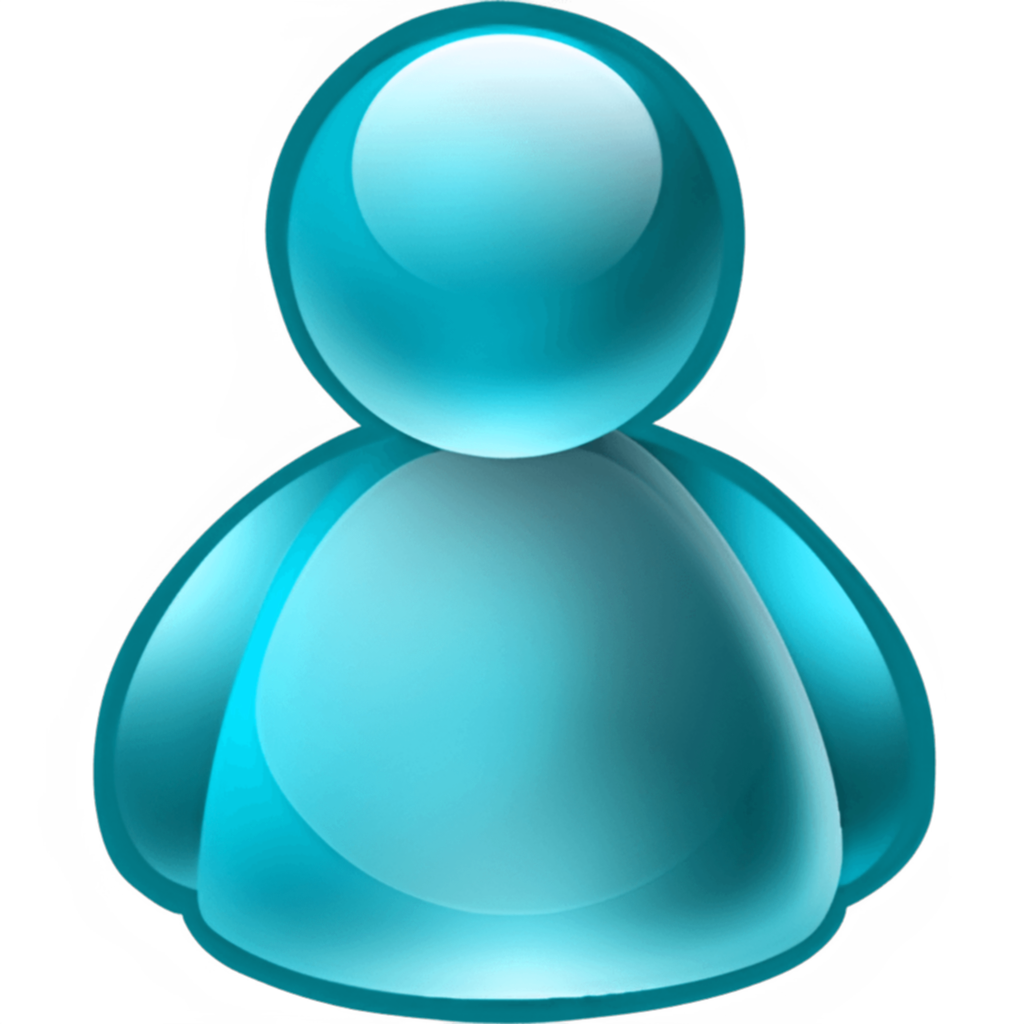 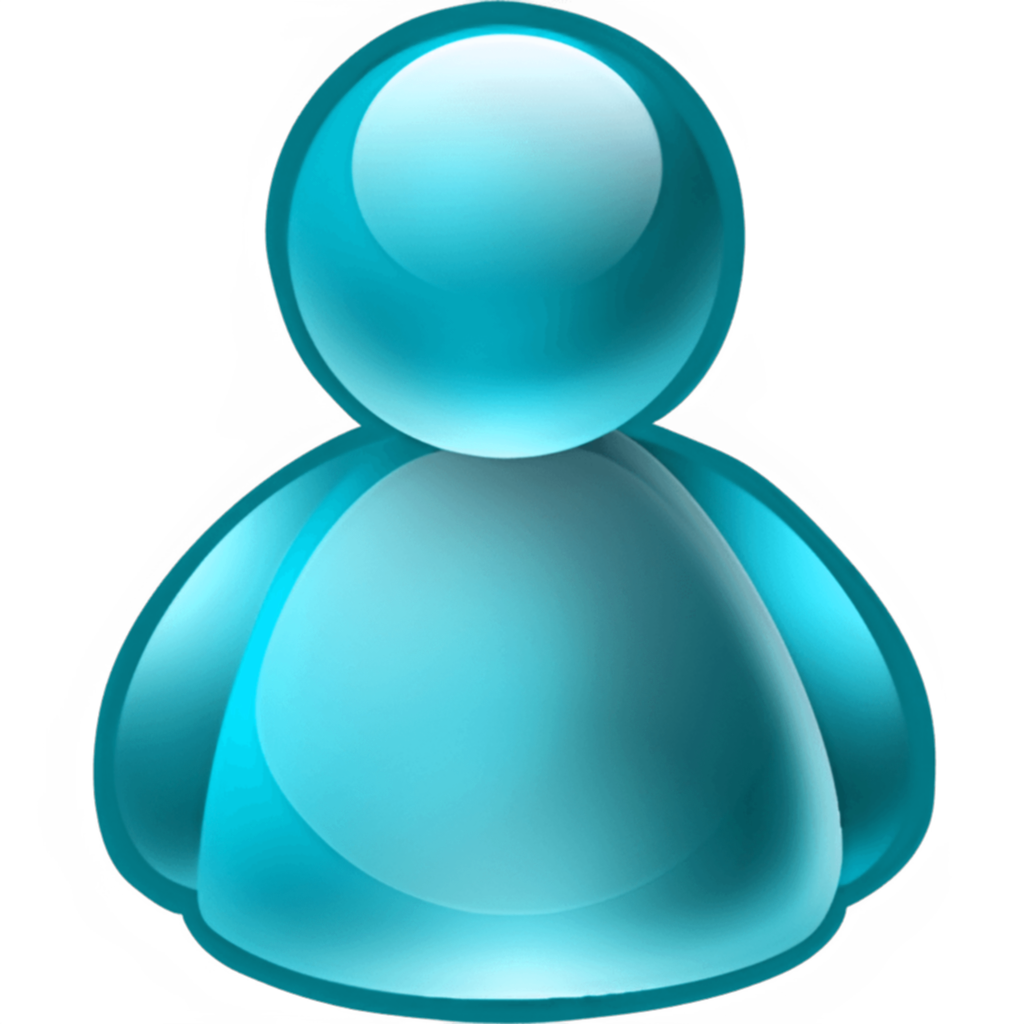 Timed Commitment from TLP (Force Open)
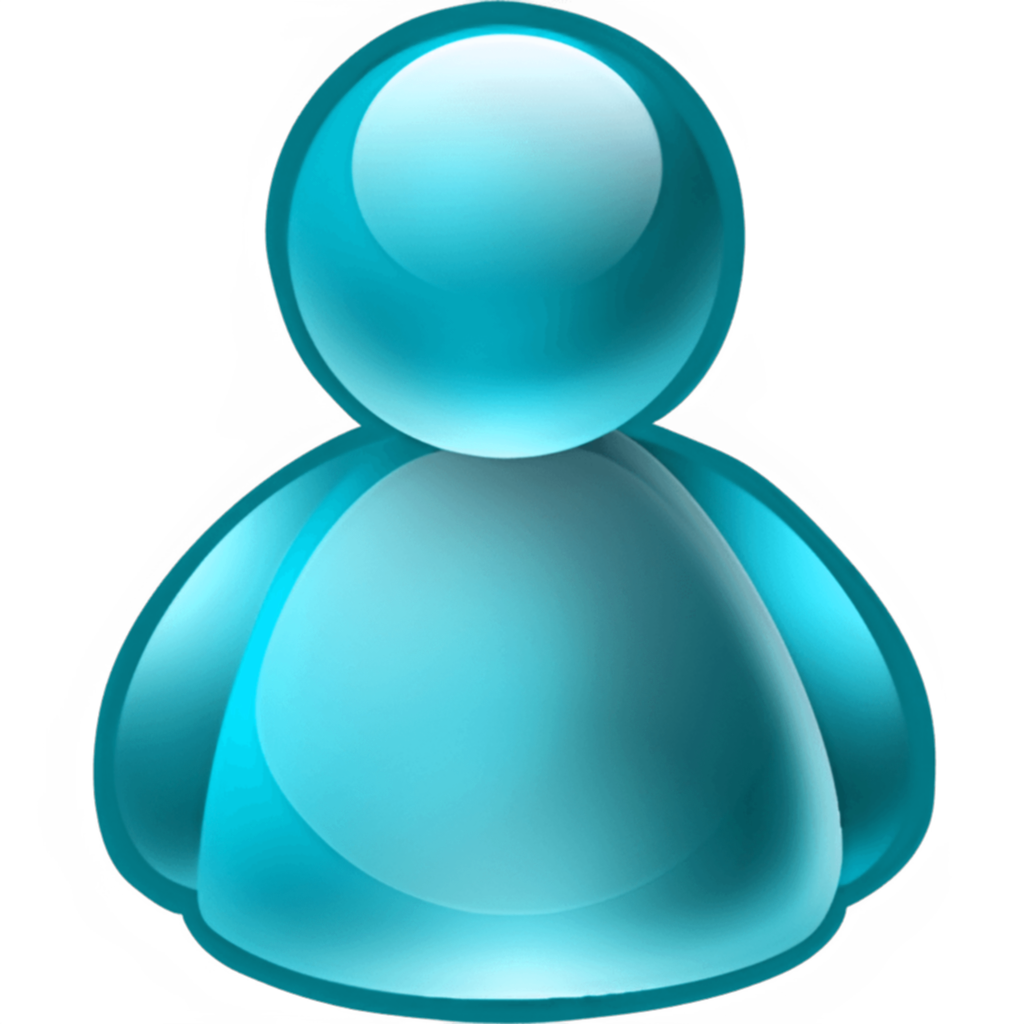 Public verifiability? Where is the proof?
Quasi Publicly Verifiable TLPs.
Recap – Advantages of our TC
It is black-box

It is generic

Can be based on several assumptions depending on the TLP

Using post-quantum TLP [AMZ24], we get a post-quantum TC
[AMZ24] Shweta Agrawal et al. Time-lock puzzles from lattices. CRYPTO 2024.
Additional Remarks
[GK96] Oded Goldreich and Ariel Kahan. How to construct constant-round zero-knowledge proof systems for NP. J. Cryptol., 9(3):167–190, 1996.
Timed Commitment from TLP (Open Phase)
Receiver
Commit Phase:
Sender
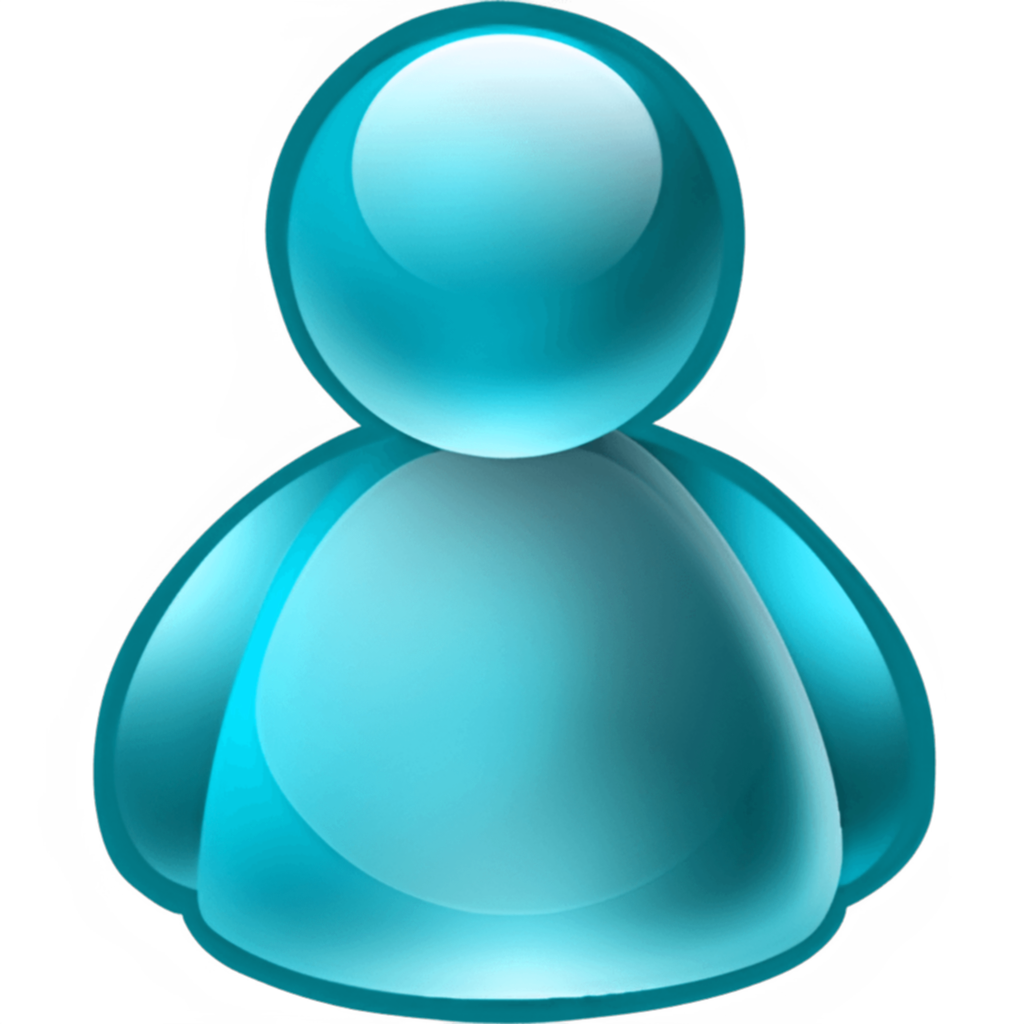 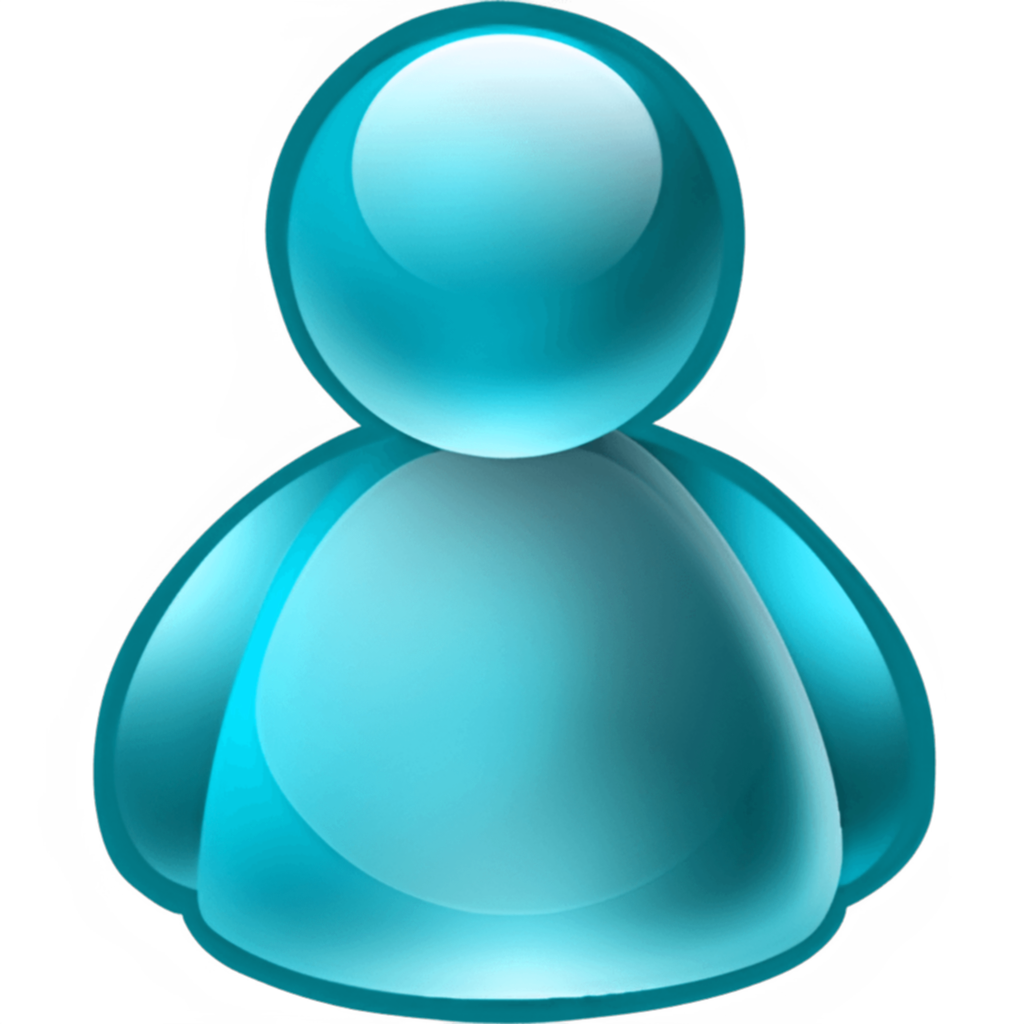 Protocol in which 2 puzzles per repetition are opened
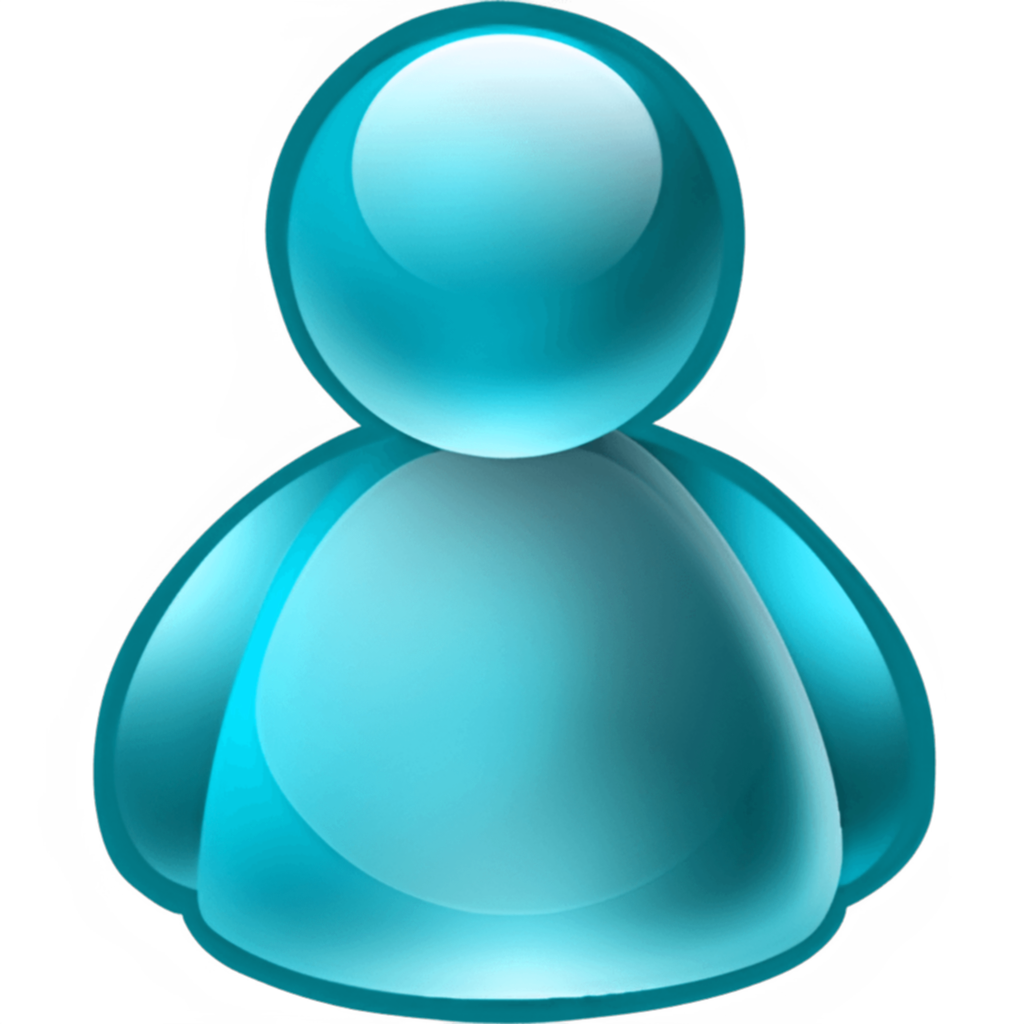 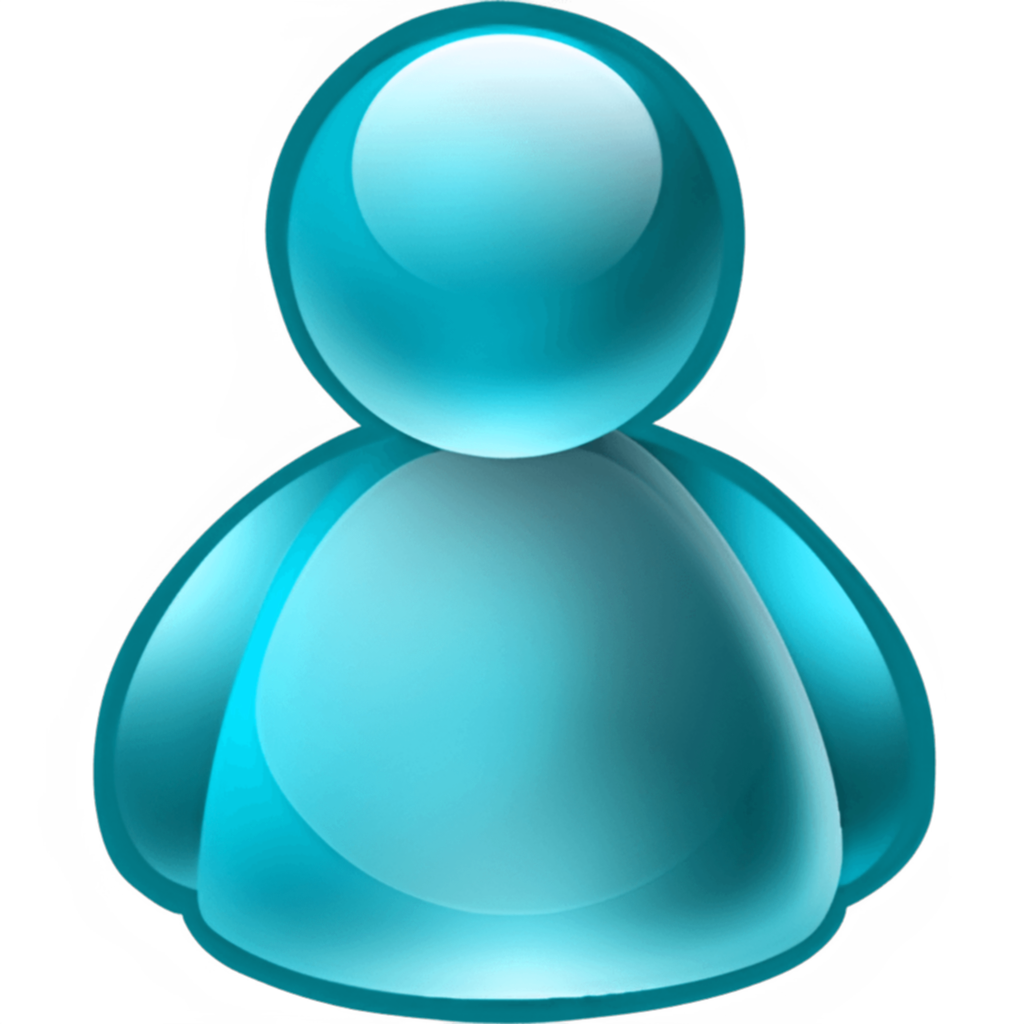 Adversarial Model
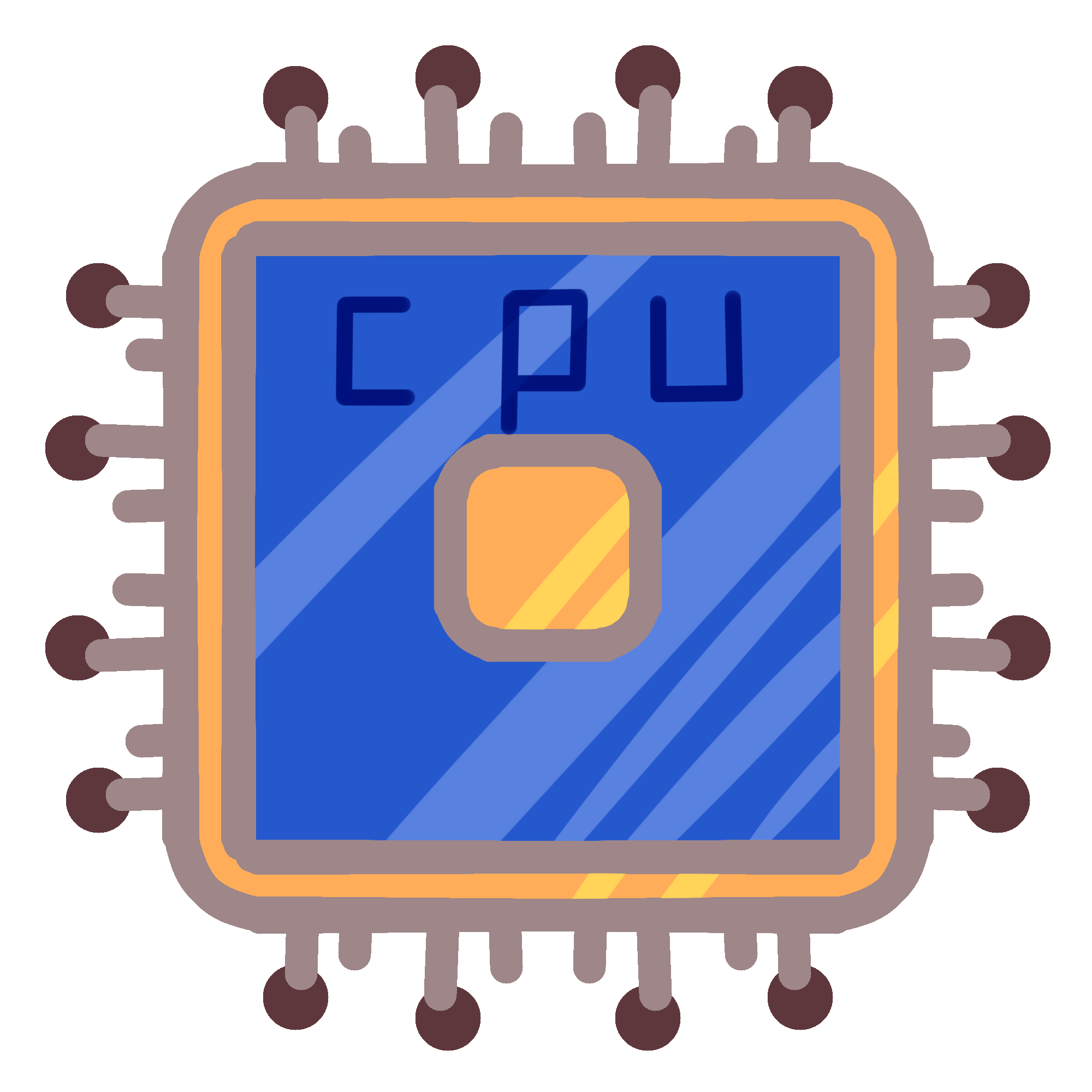 PRAM Adversary:
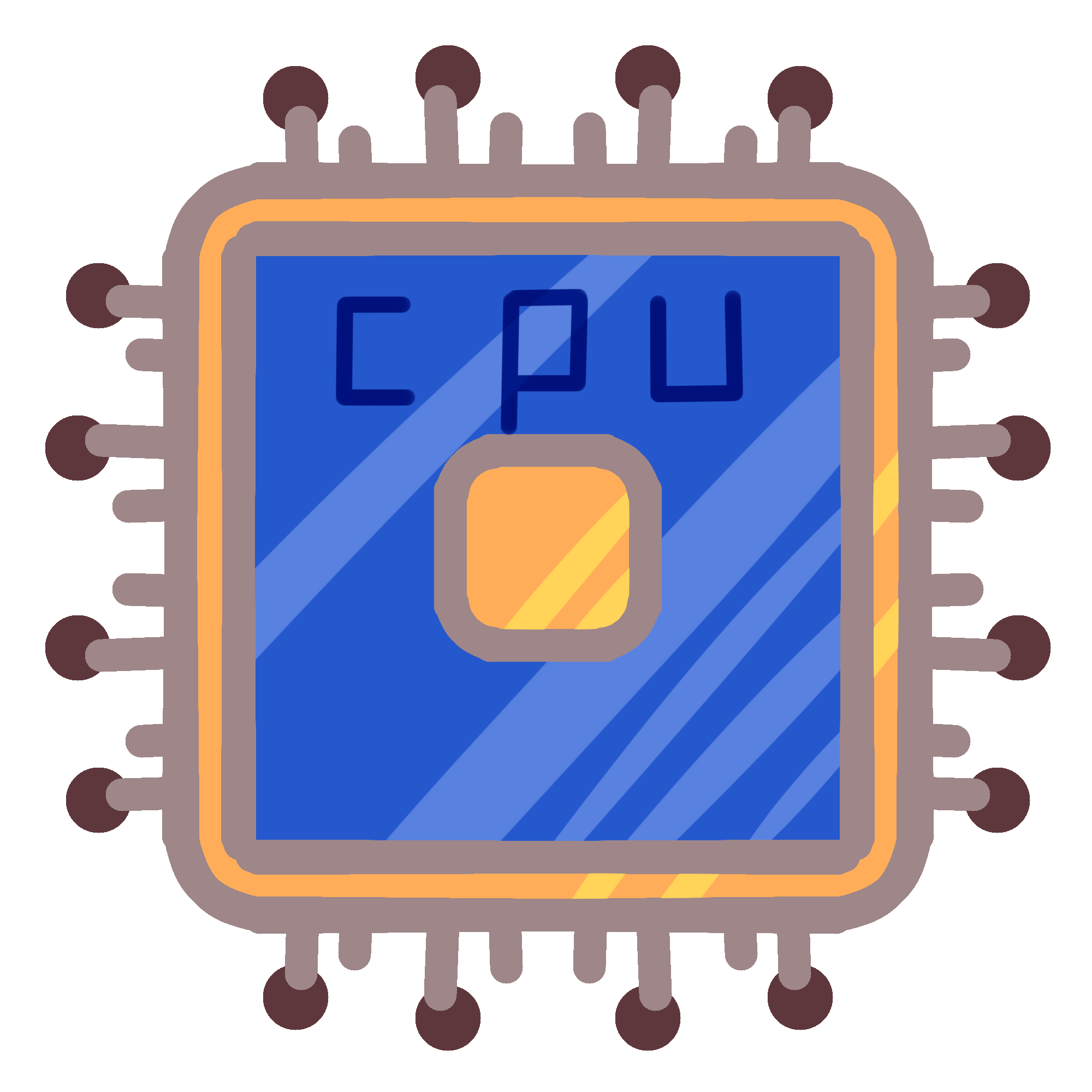 RESULT
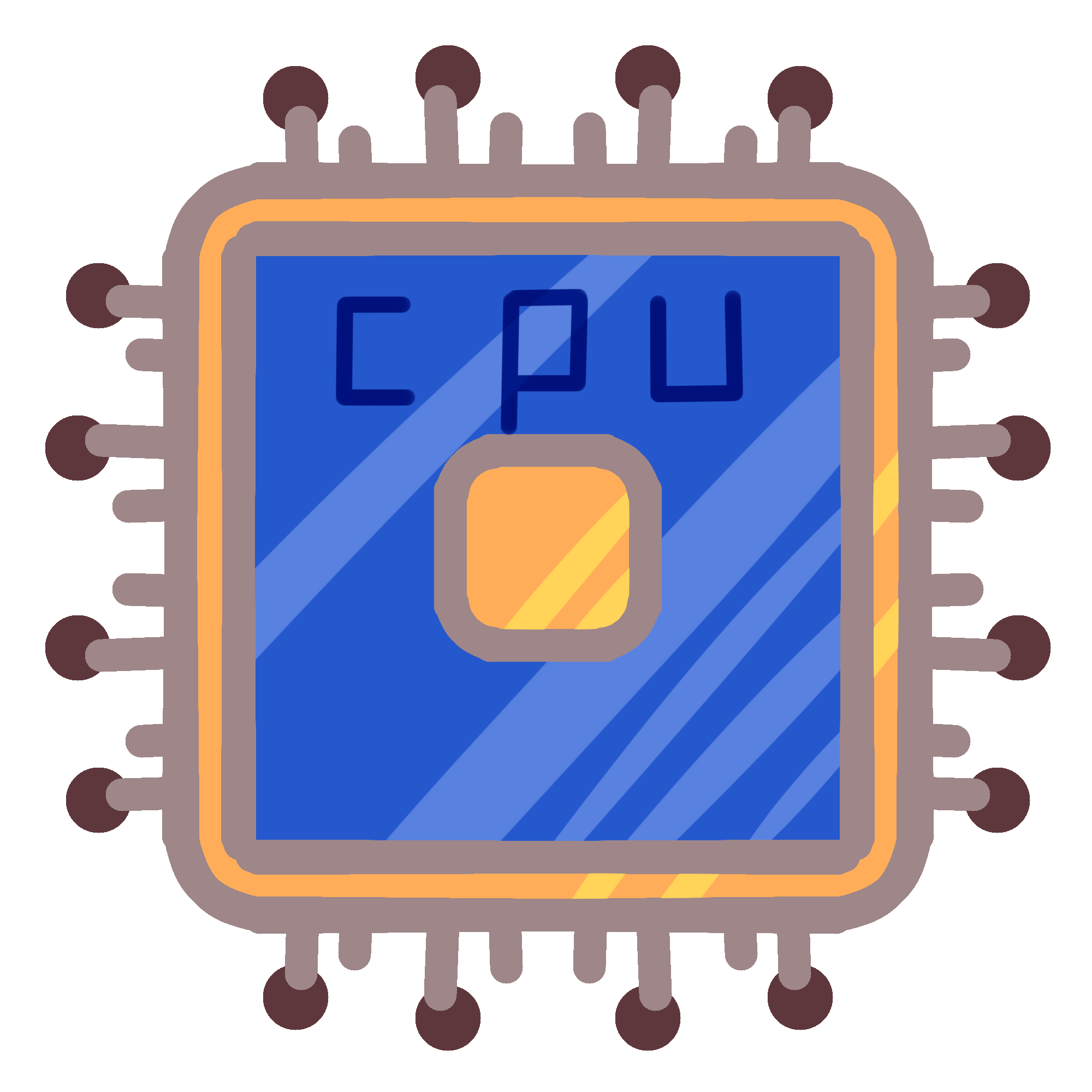 Repeated Squaring TLP
[RSW96] R. L. Rivest et al. Time-lock puzzles and timed release crypto. Technical report, USA, 1996
Timed Commitment from TLP (Force Open)
Receiver
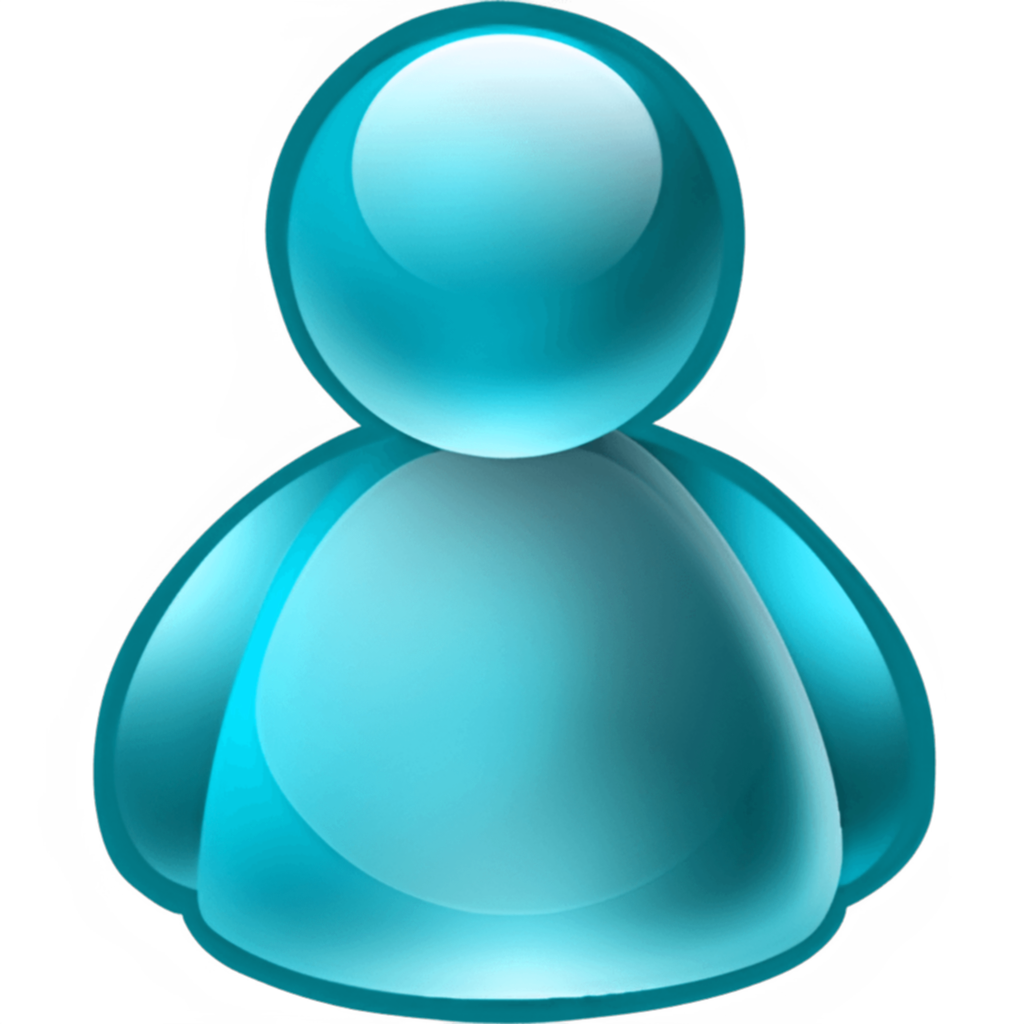 Public verifiability? Where is the proof?
Timed Commitment from TLP (Open Phase)
Receiver
Sender
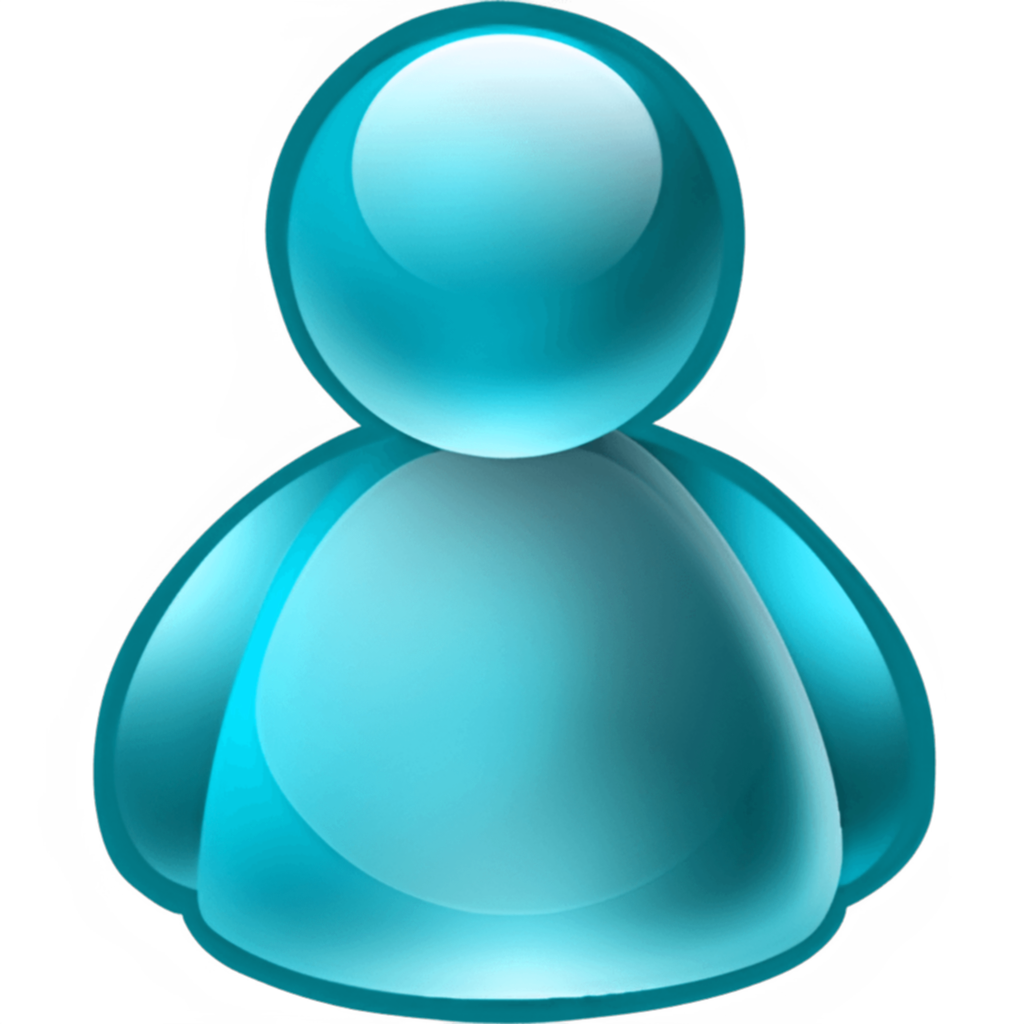 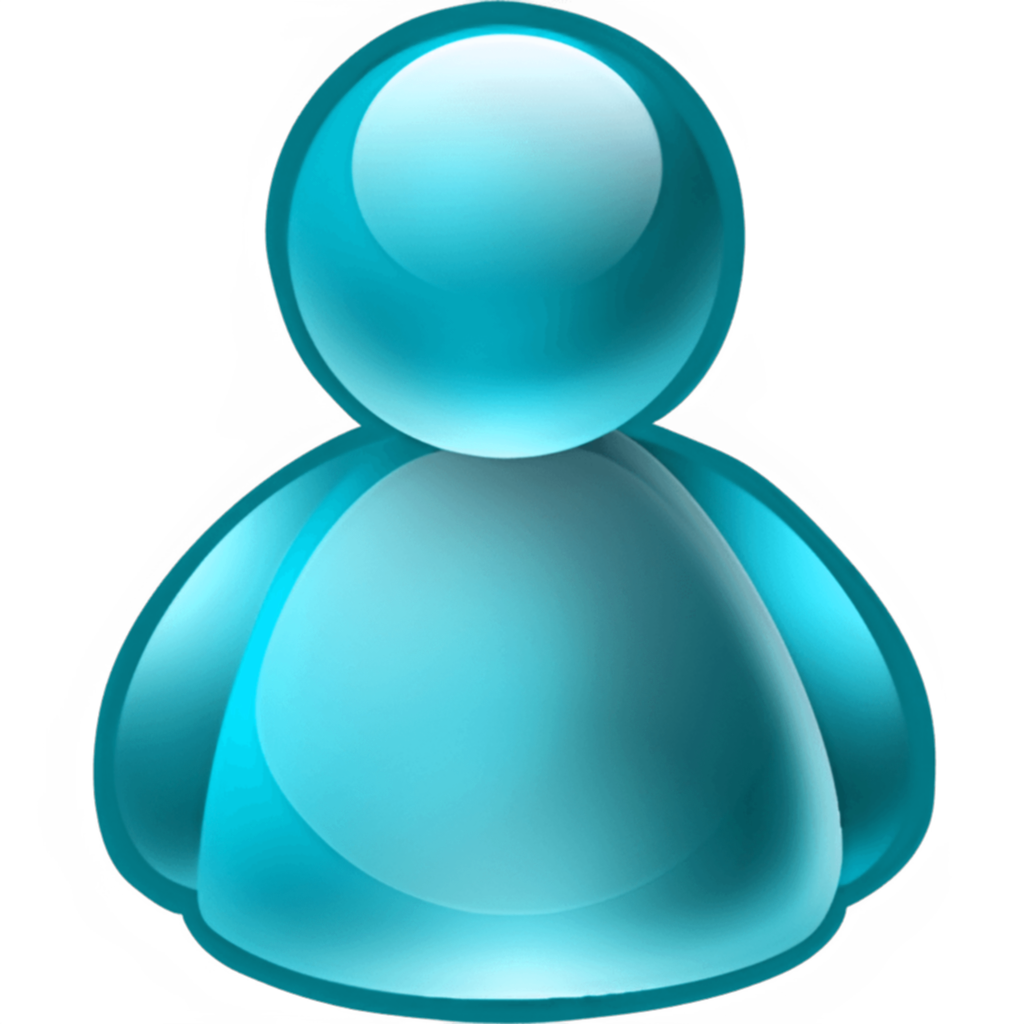 Commit Phase
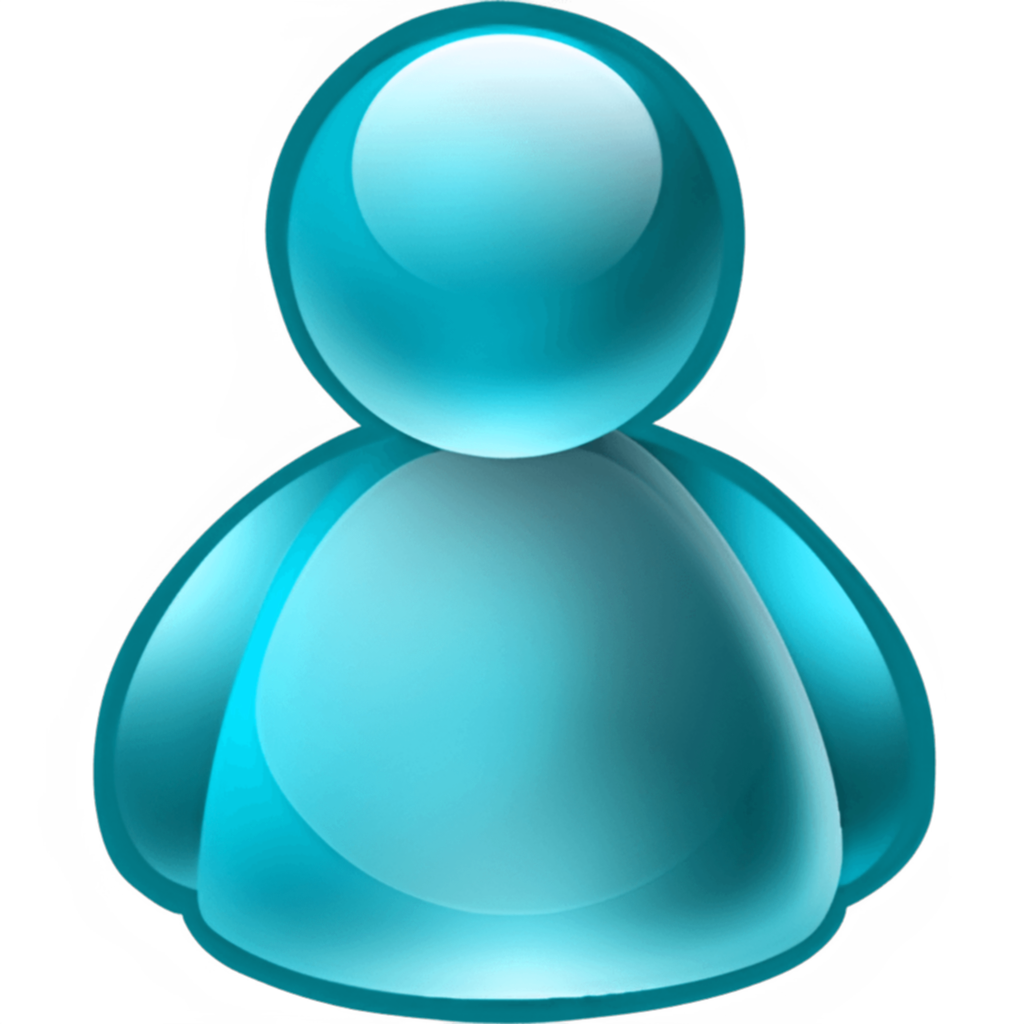 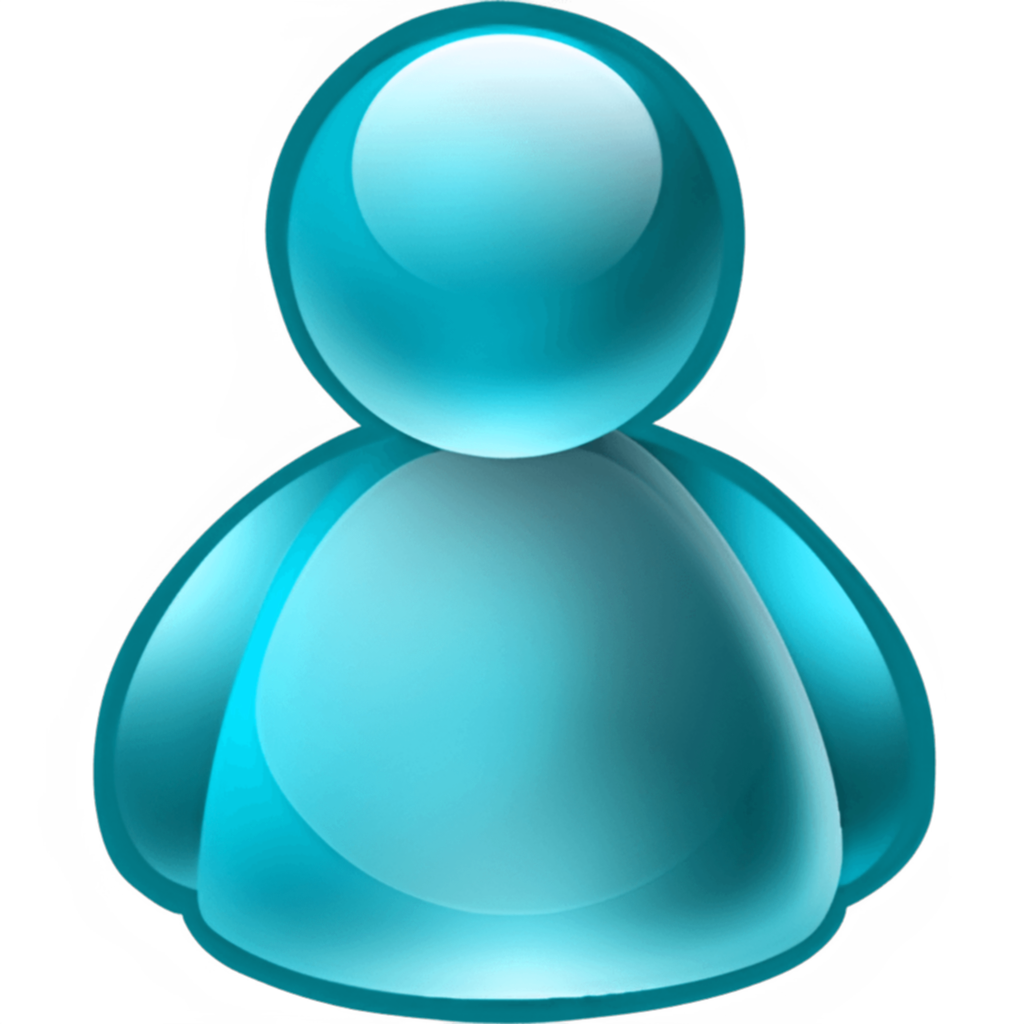 Rest of the protocol
Timed Commitment from TLP (Commit Phase)
Receiver
Sender
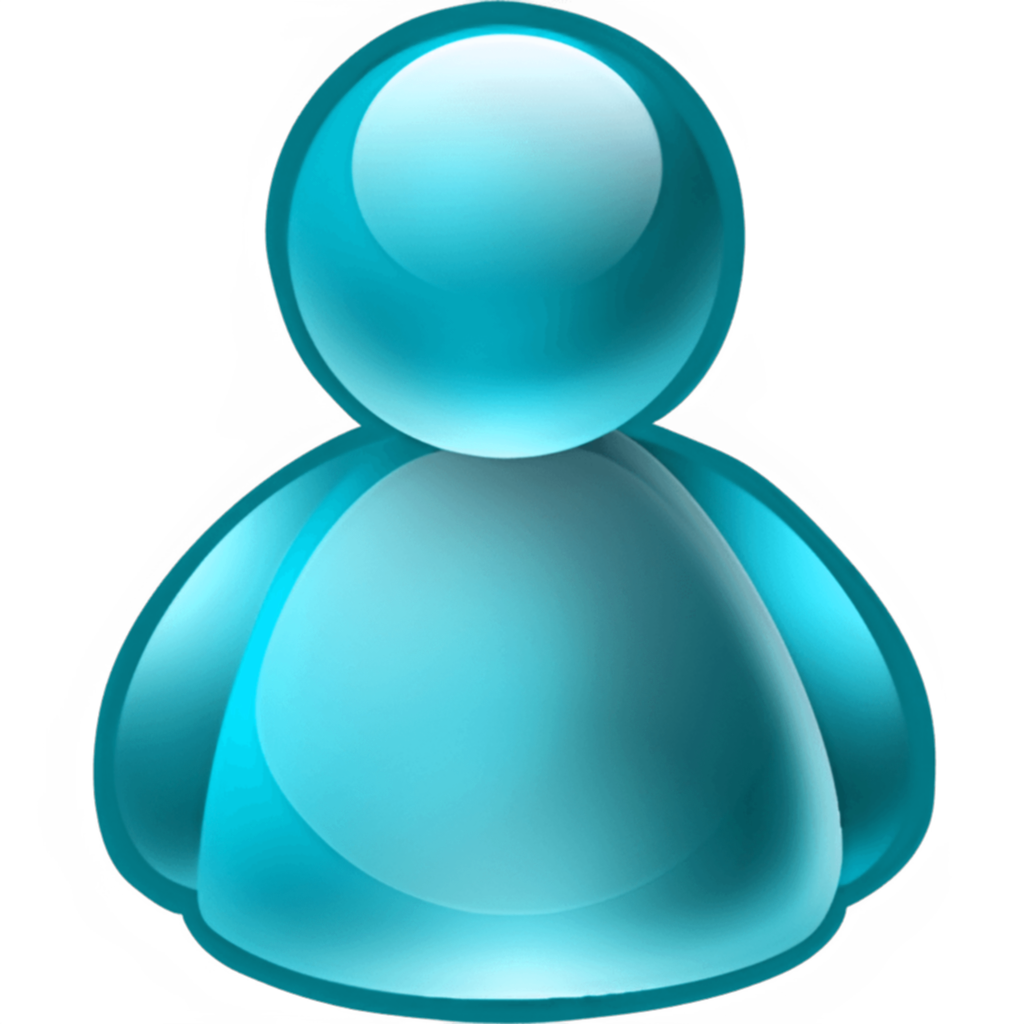 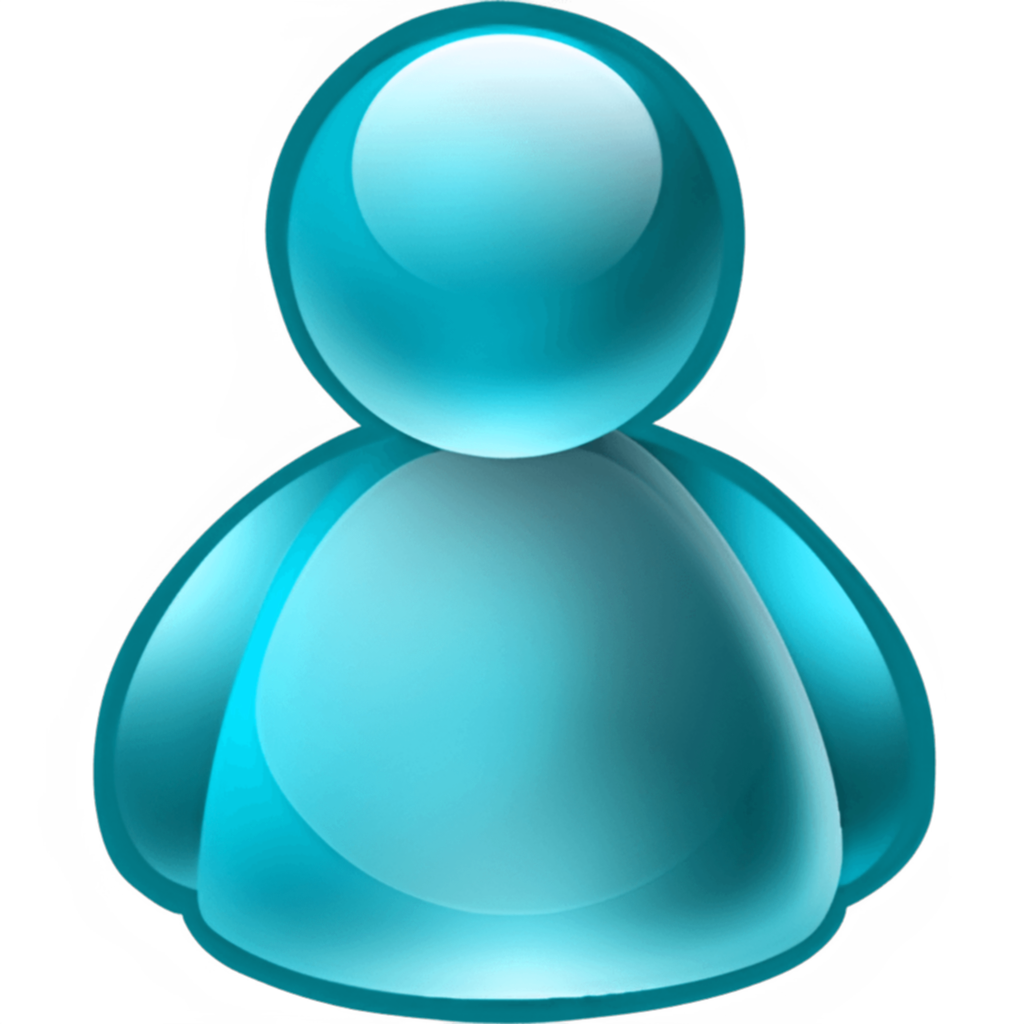 Commit to parties’ inputs with TLP
[KOS18] Dakshita Khurana et al. Round optimal black-box “commit-and-prove”. TCC 2018.
Timed Commitments [BN00]
(Interactive) Commit Phase:




Open Phase:
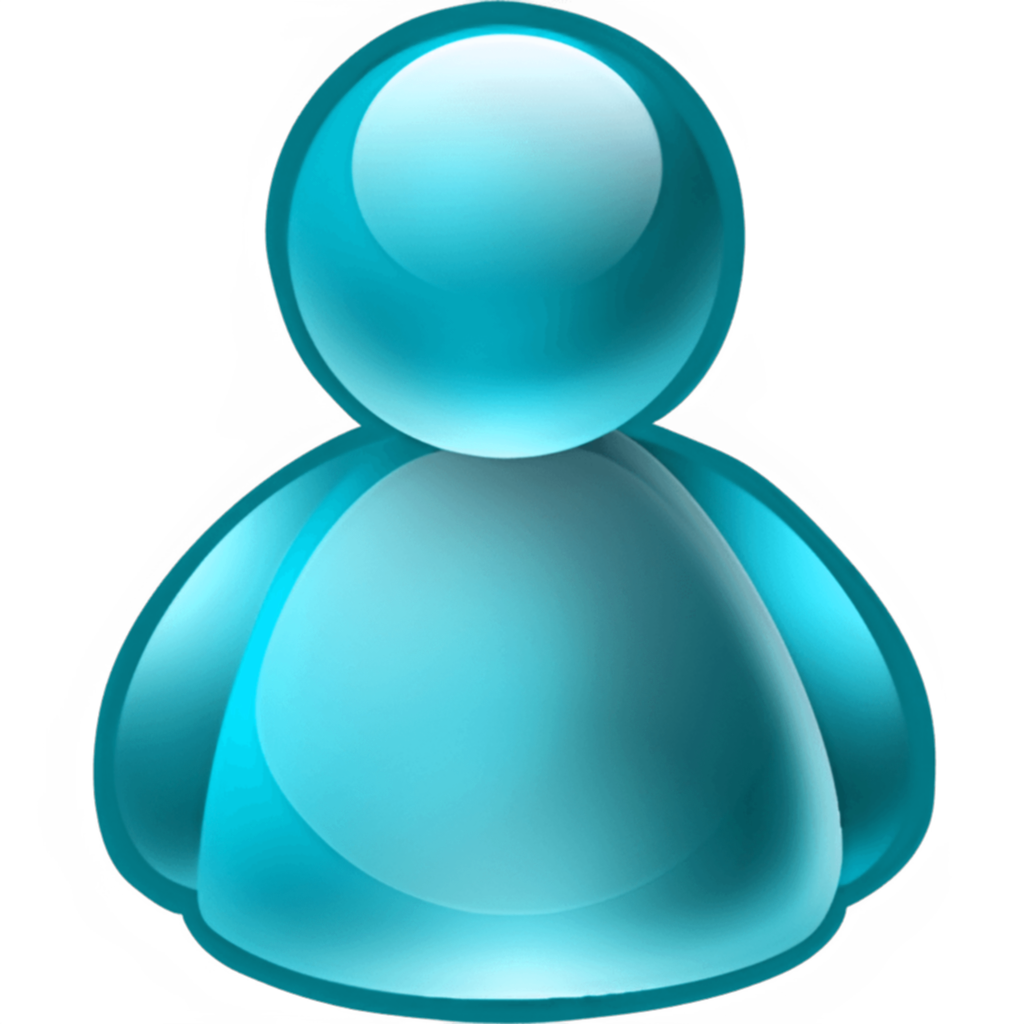 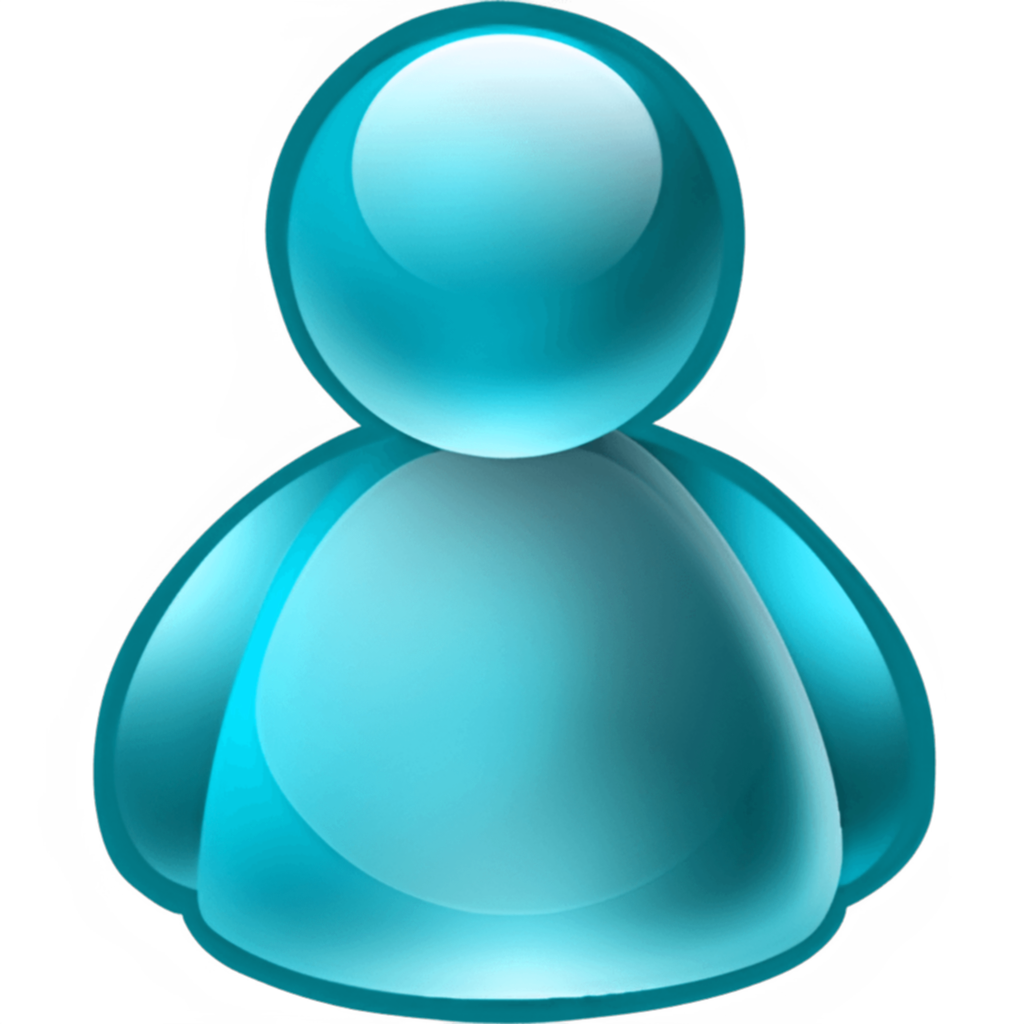 Regular Fast Opening (Binding):
The Sender opens the commitment and the Receiver can verify it efficiently
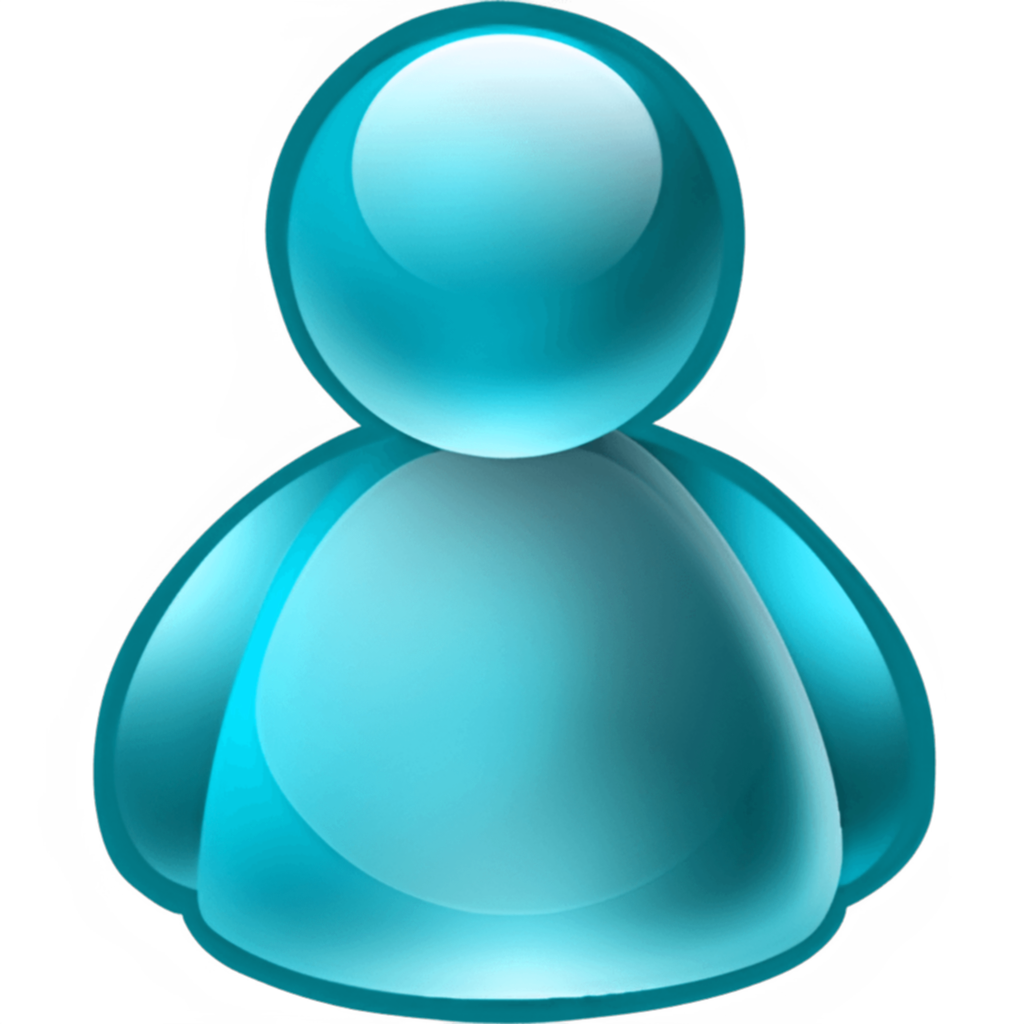 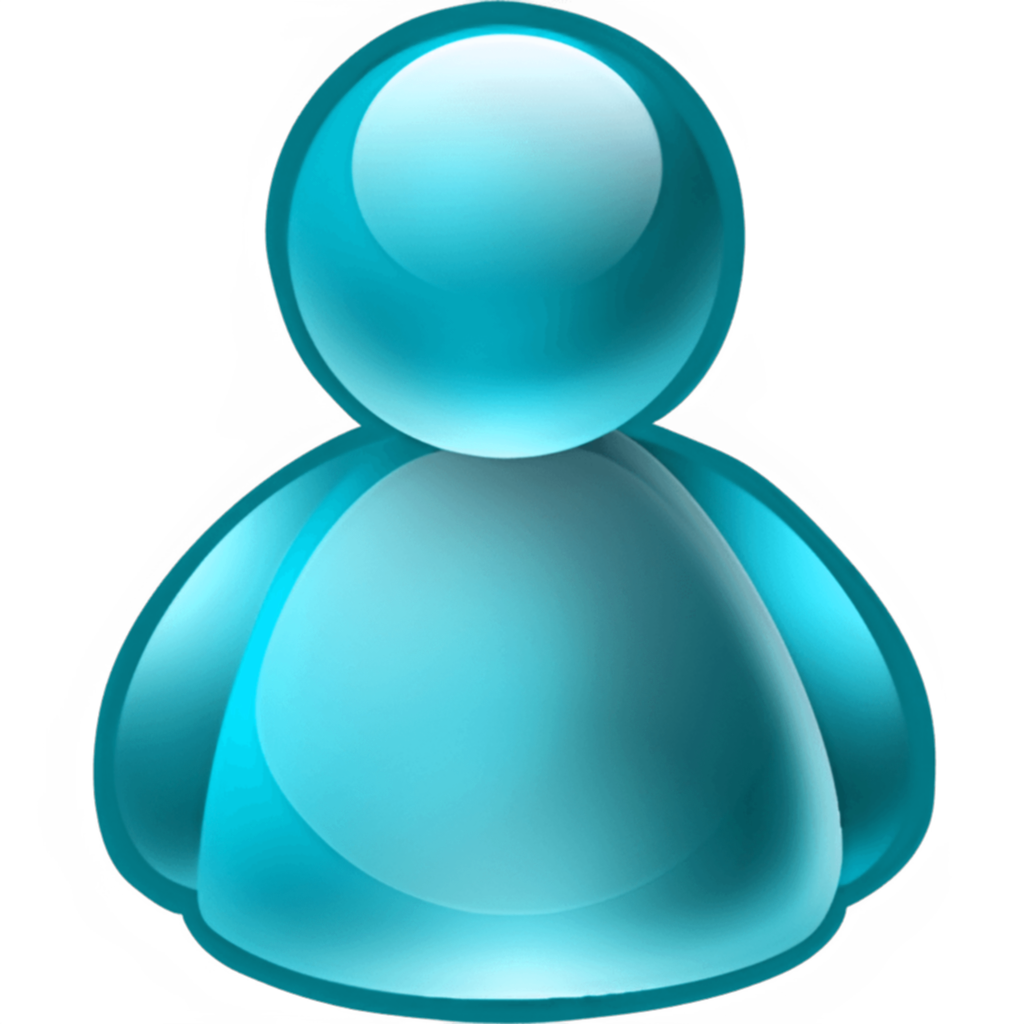 Output:
Accept/Reject
[BN00] Dan Boneh and Moni Naor. Timed commitments. In CRYPTO 2000.
Timed Commitments [BN00]
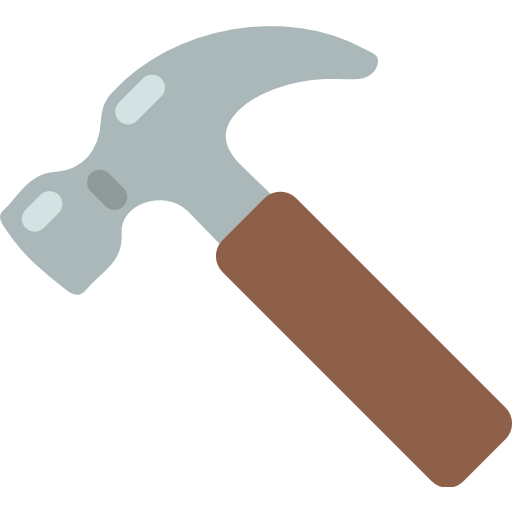 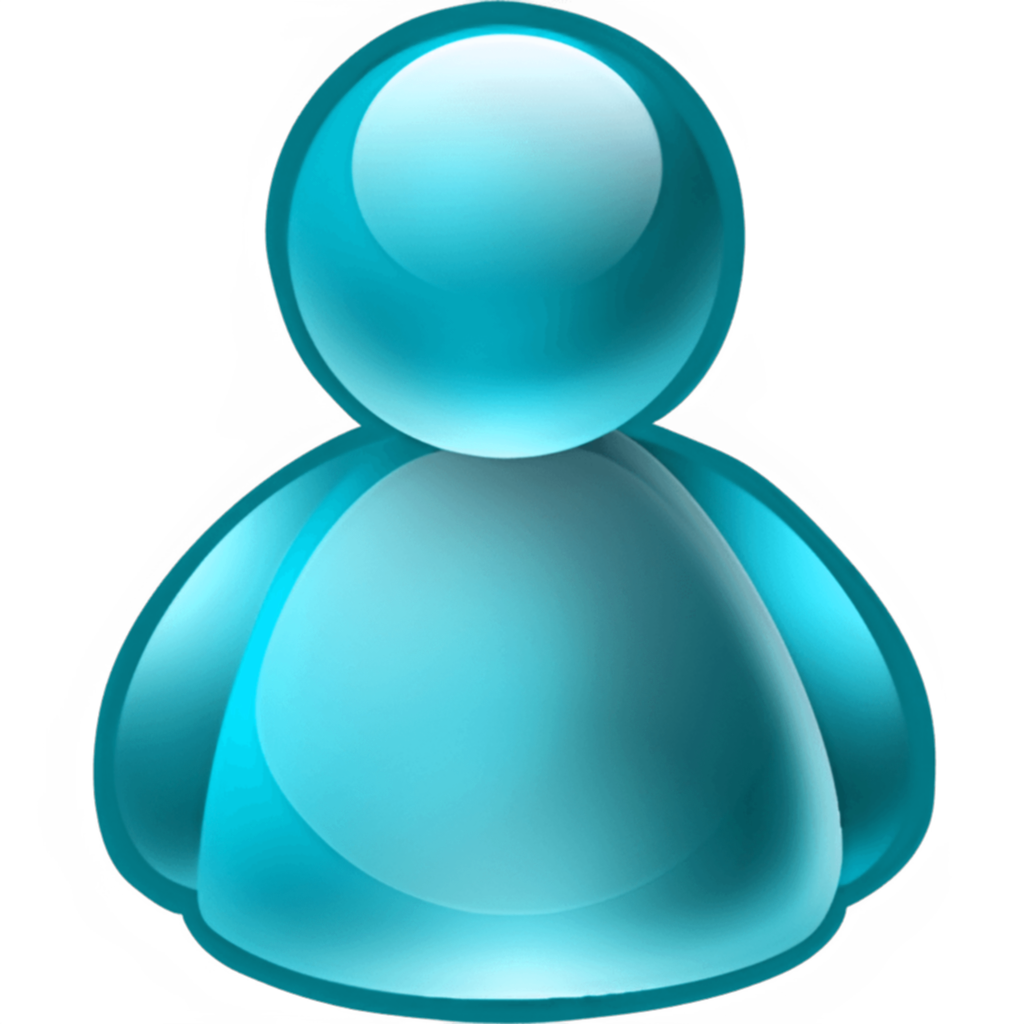 Non-Interactive Force-Open:
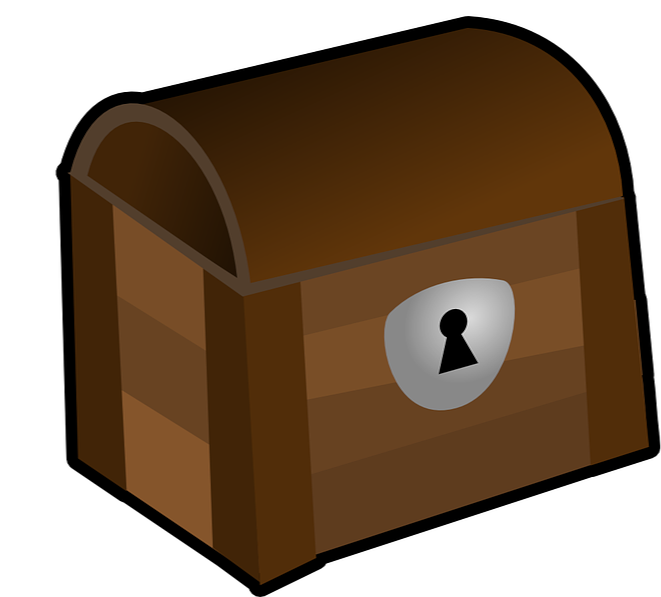 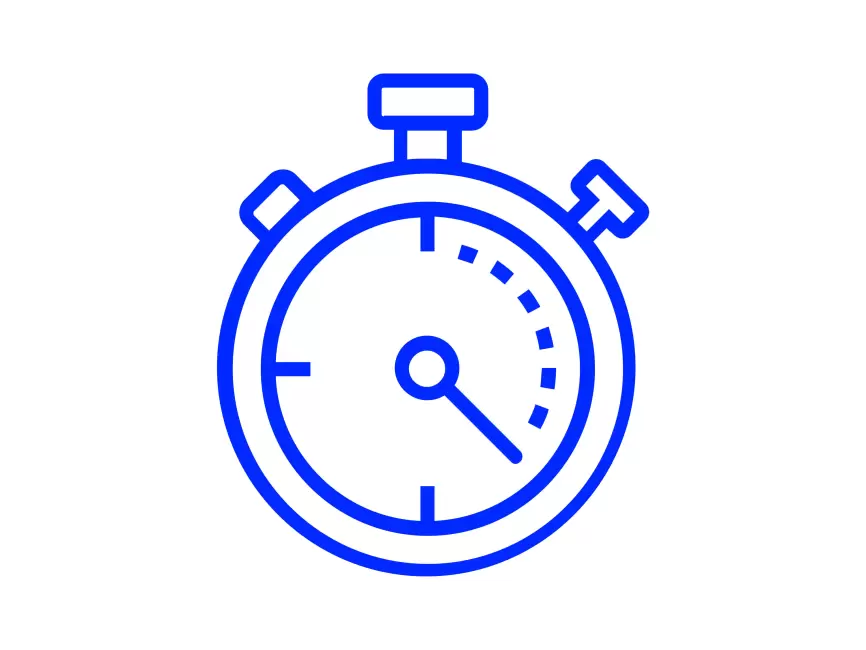 [BN00] Dan Boneh and Moni Naor. Timed commitments. In CRYPTO 2000.
Timed Commitments [BN00]
Public Verifiability (Soundness): 
it is unfeasible to provide 2 proofs for the same commitment certifying different messages
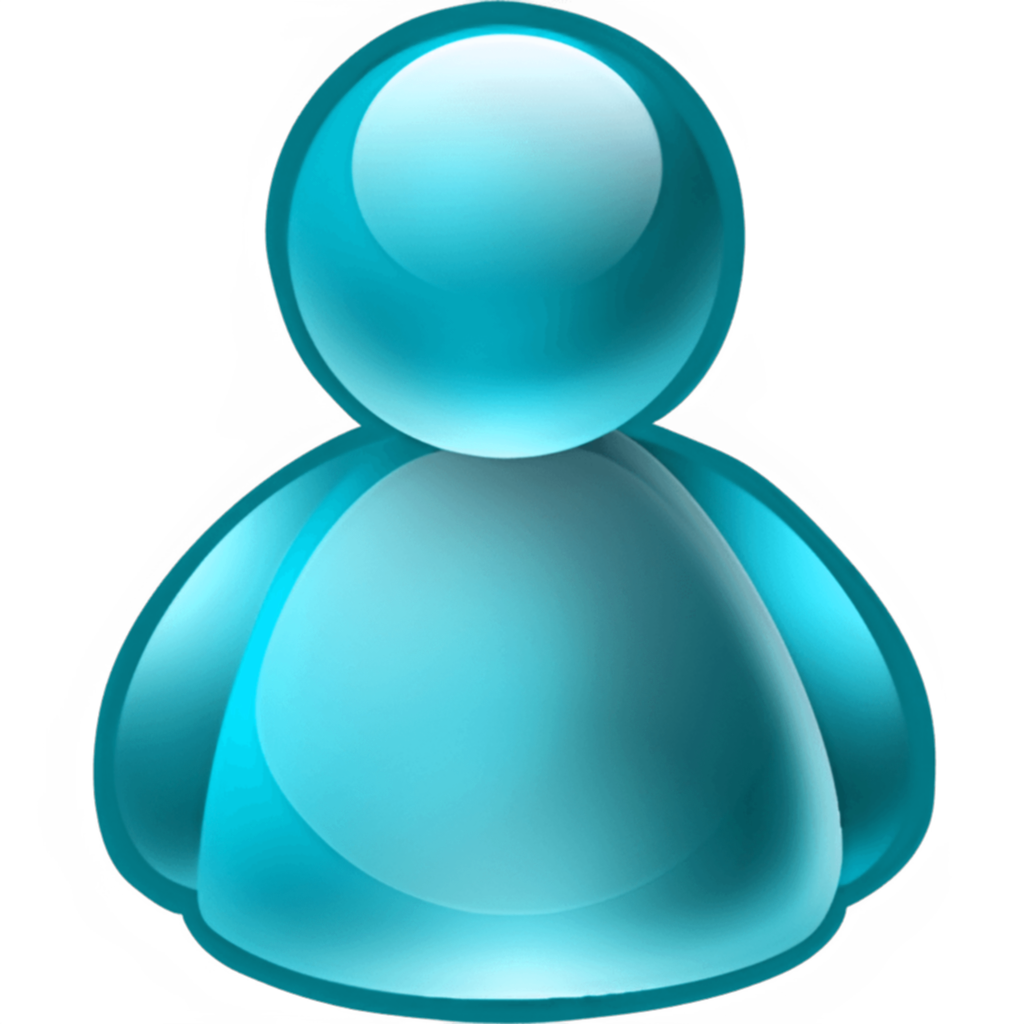 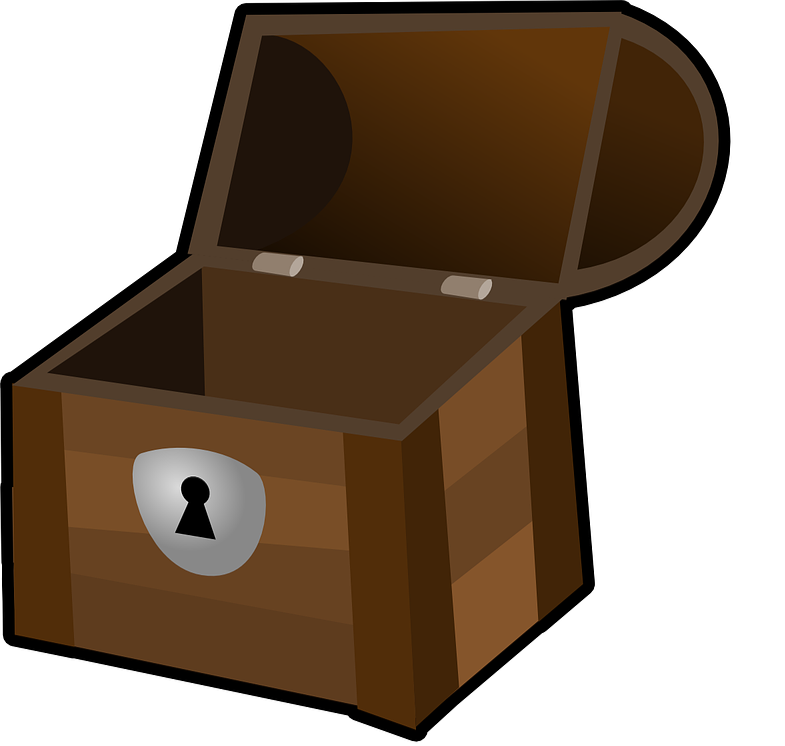 [BN00] Dan Boneh and Moni Naor. Timed commitments. In CRYPTO 2000.
An Easy Approach and its Pitfalls